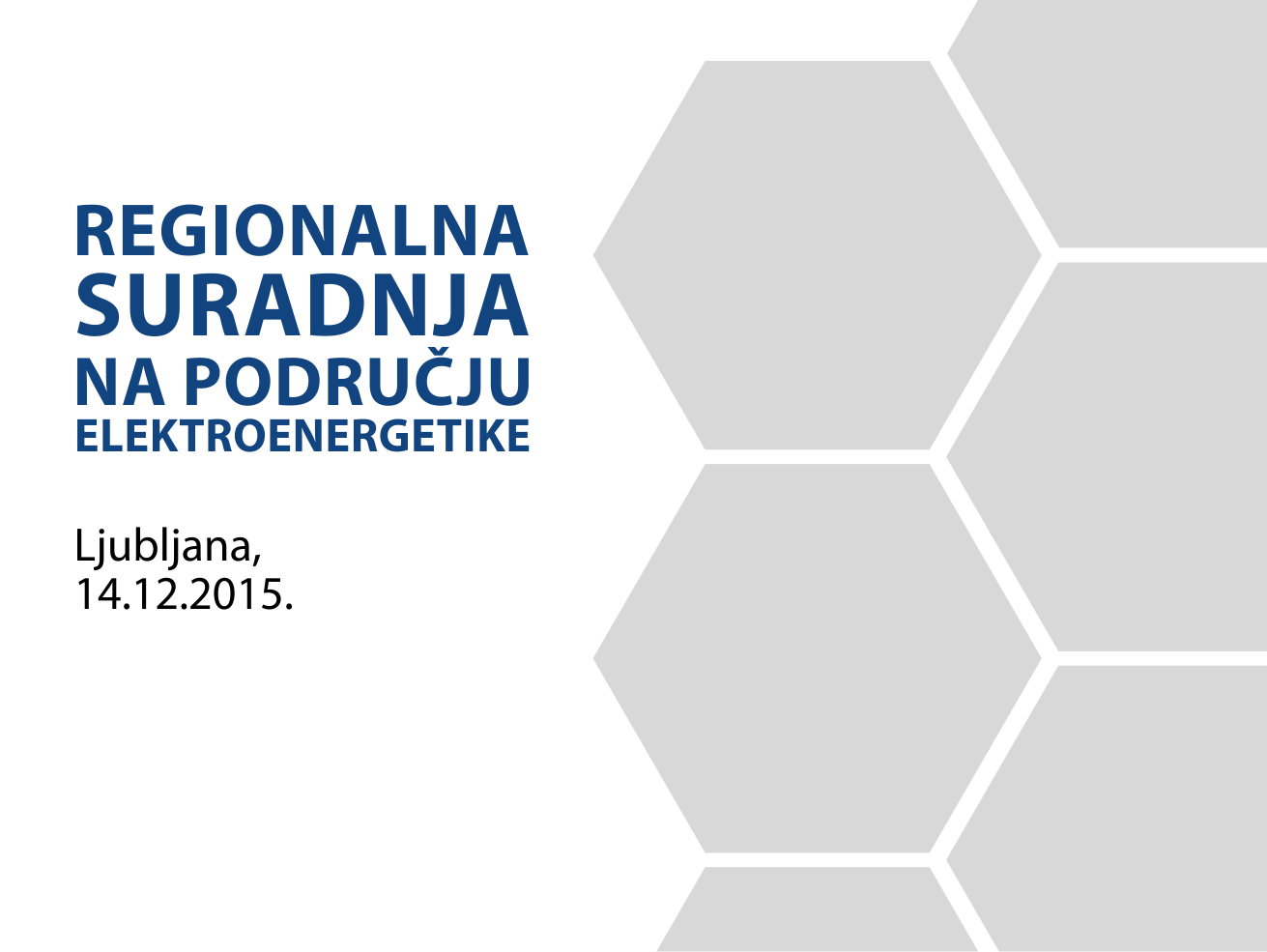 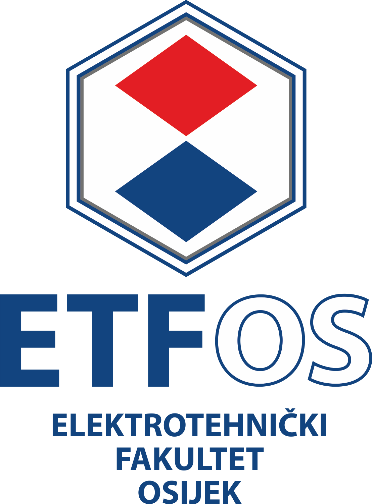 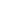 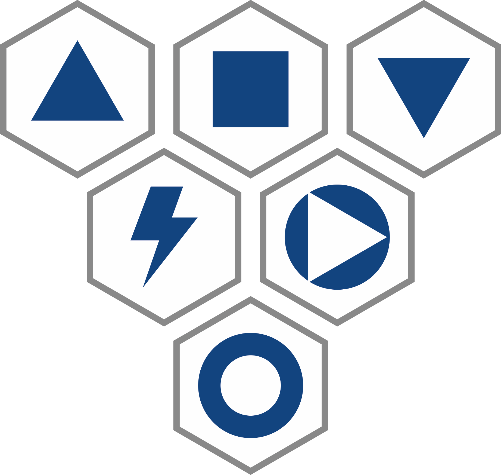 www.etfos.unios.hr
1
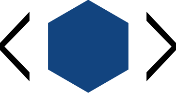 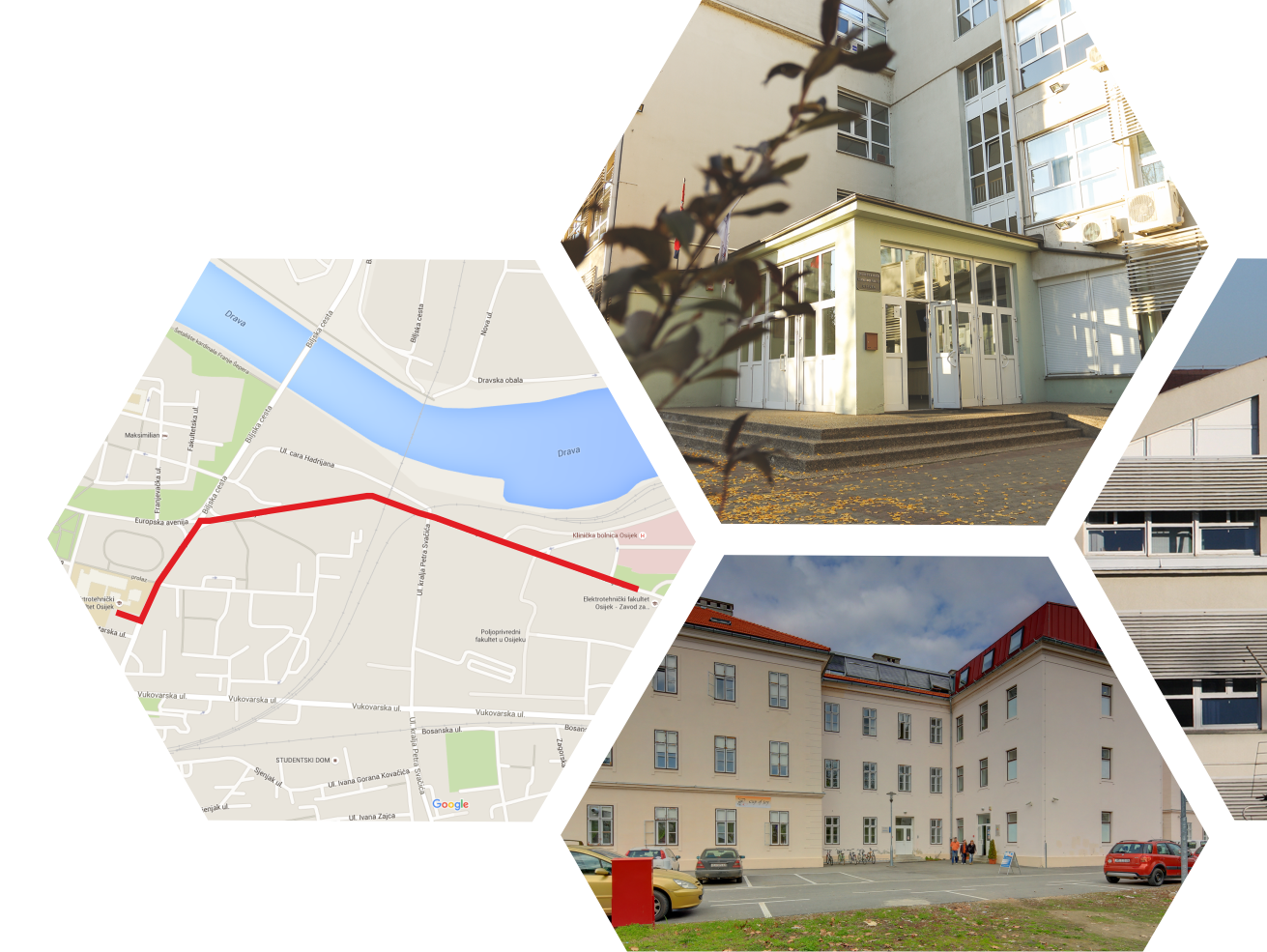 1.
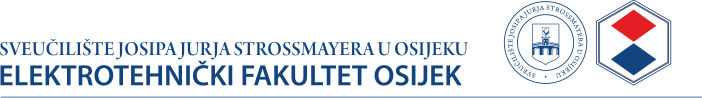 ZGRADE FAKULETA
Ulica kneza Trpimira 2b (5.000 m2)
Ulica cara Hadrijana 10b (3.600 m2)
1.
2.
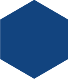 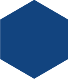 2.
www.etfos.unios.hr
2
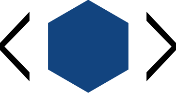 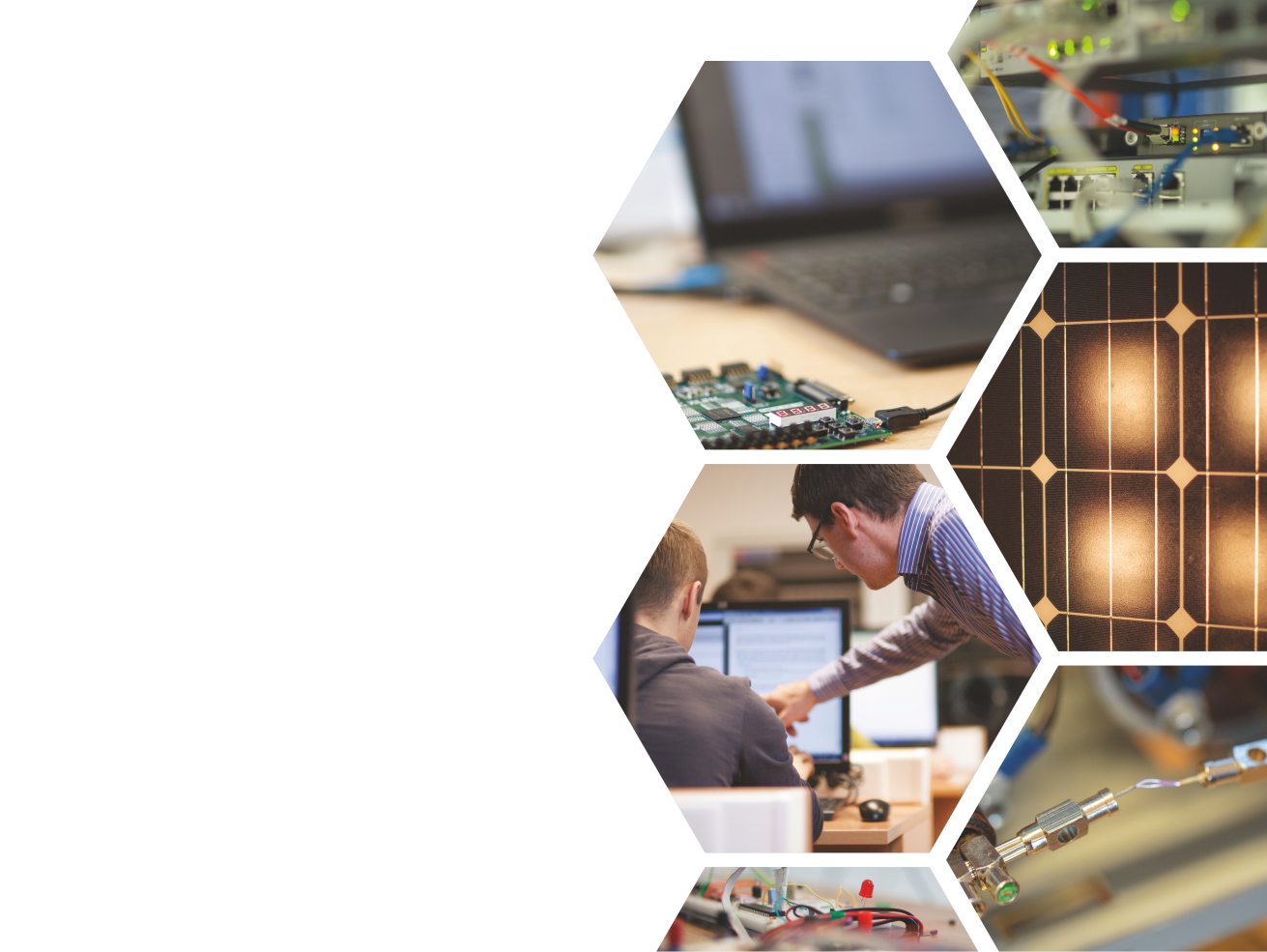 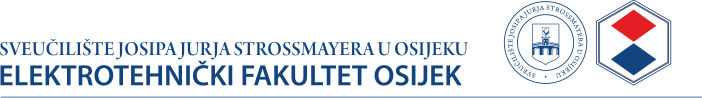 PROSTOR I OPREMLJENOST
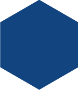 18
PREDAVAONICA
9
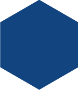 RAČUNALNIH UČIONICA
18
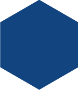 LABORATORIJA
NASTAVNIČKA KABINETA
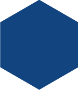 52
www.etfos.unios.hr
3
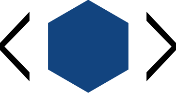 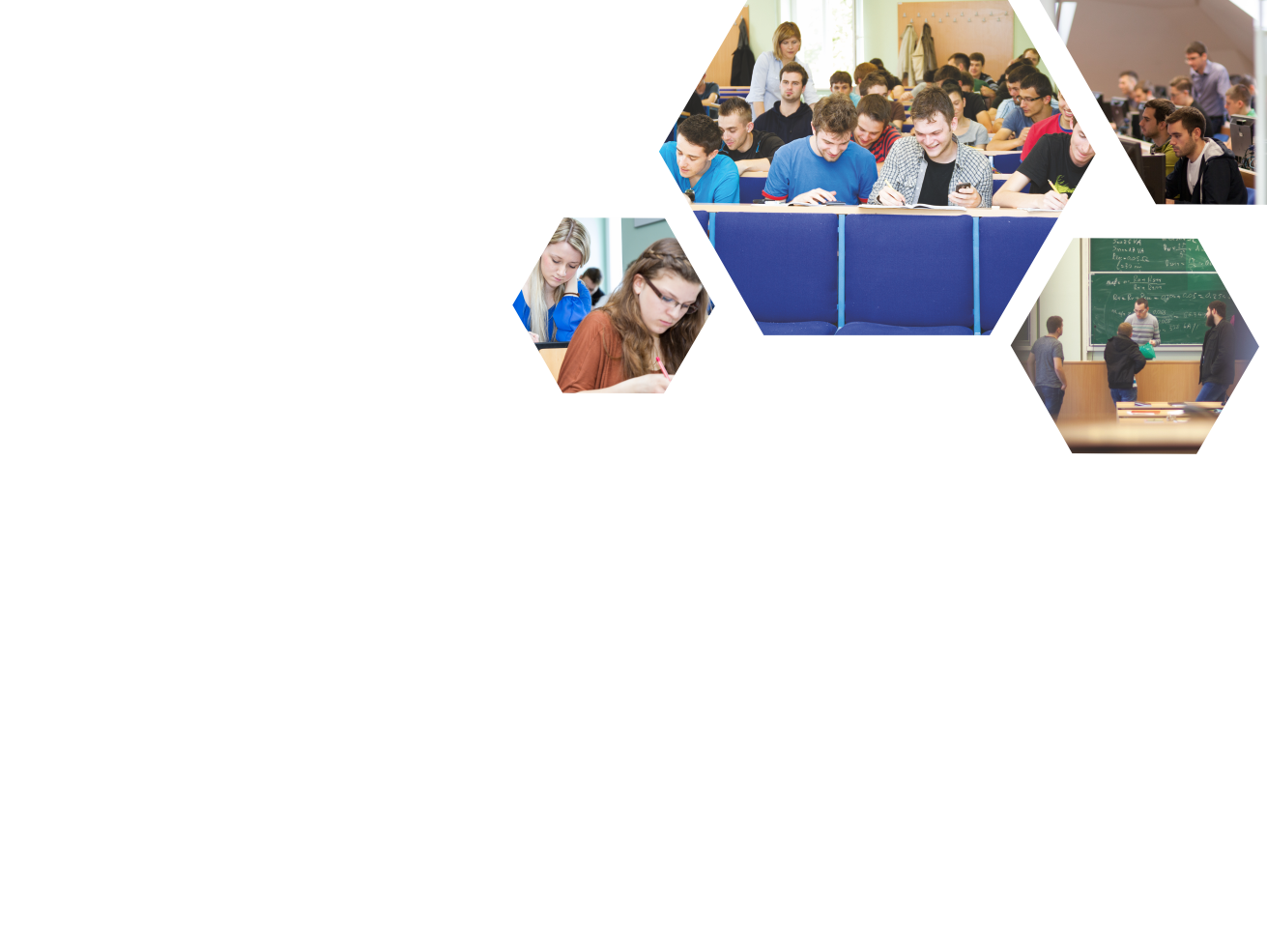 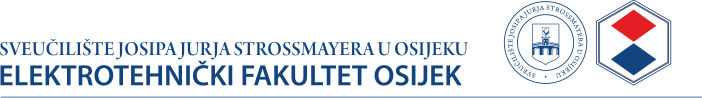 NASTAVNICI
NASTAVU OSTVARUJE
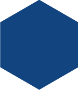 11
ASISTENATAI ZNANSTVENIH NOVAKA
REDOVITIH PROFESORA
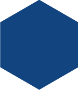 17
9
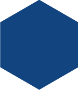 IZVANREDNIH PROFESORA
DJELATNIKA/DJELATNICA
U STRUČNIM ZVANJIMA
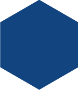 6
28
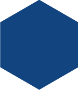 DOCENATA
PREDAVAČA, VIŠIH PREDAVAČAI PROFESORA VISOKE ŠKOLE
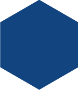 15
LABORANATA
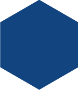 14
+
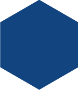 20
VANJSKIH SURADNIKA
POSLIJEDOKTORANADA
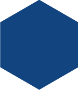 7
www.etfos.unios.hr
4
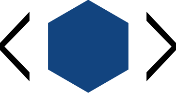 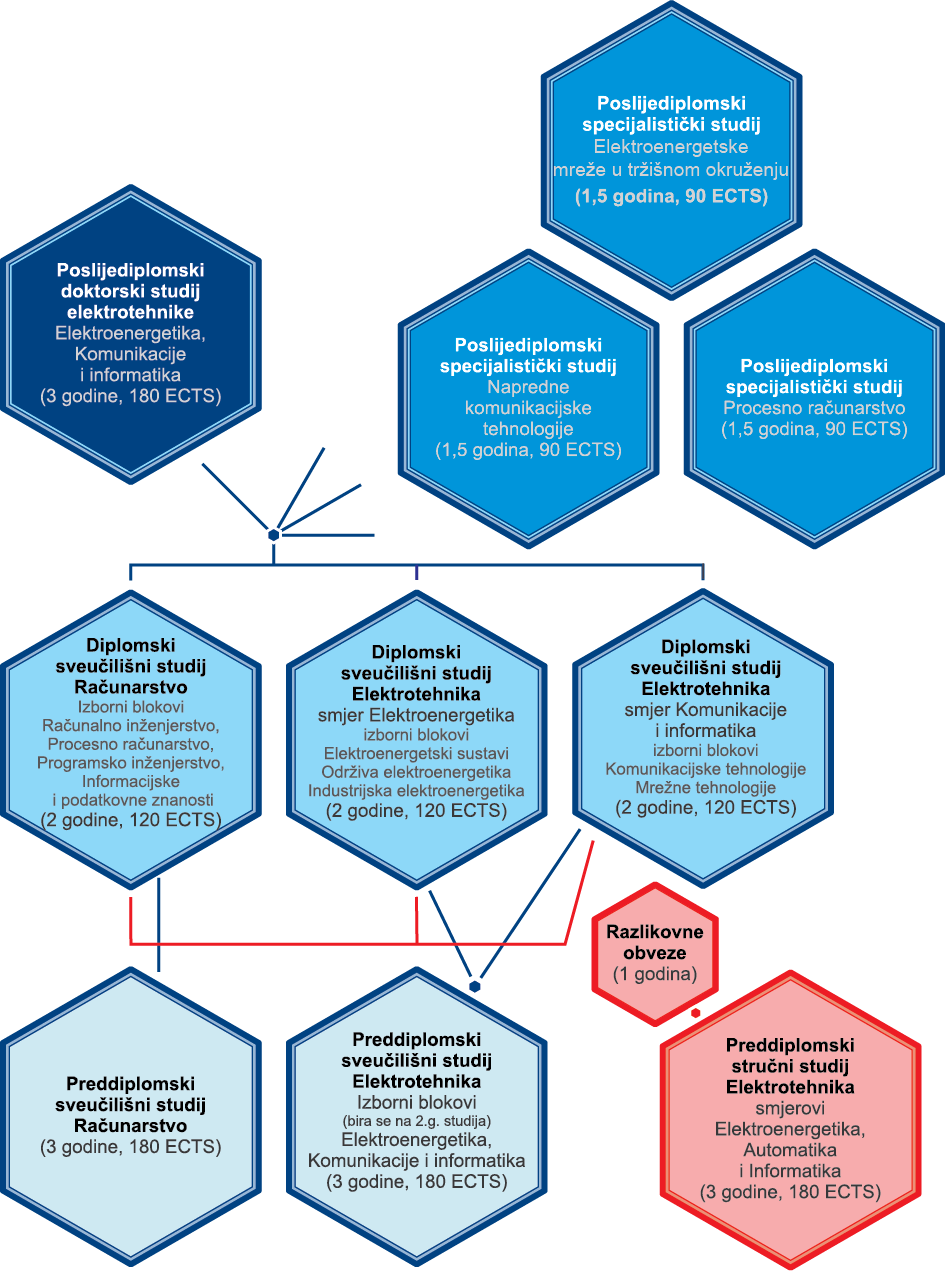 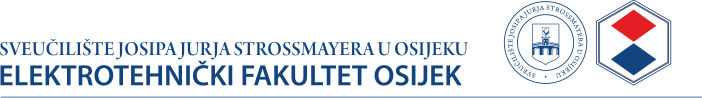 STUDIJSKI PROGRAMI ELEKTROTEHNIČKOG FAKULTETA OSIJEK
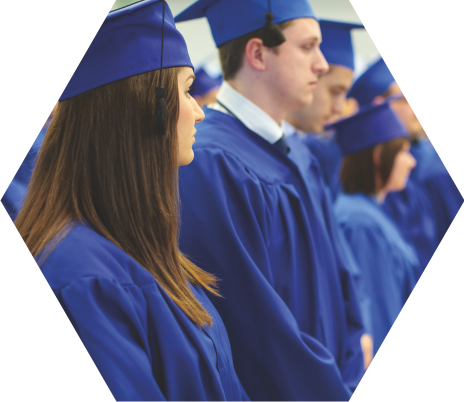 5
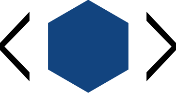 www.etfos.unios.hr
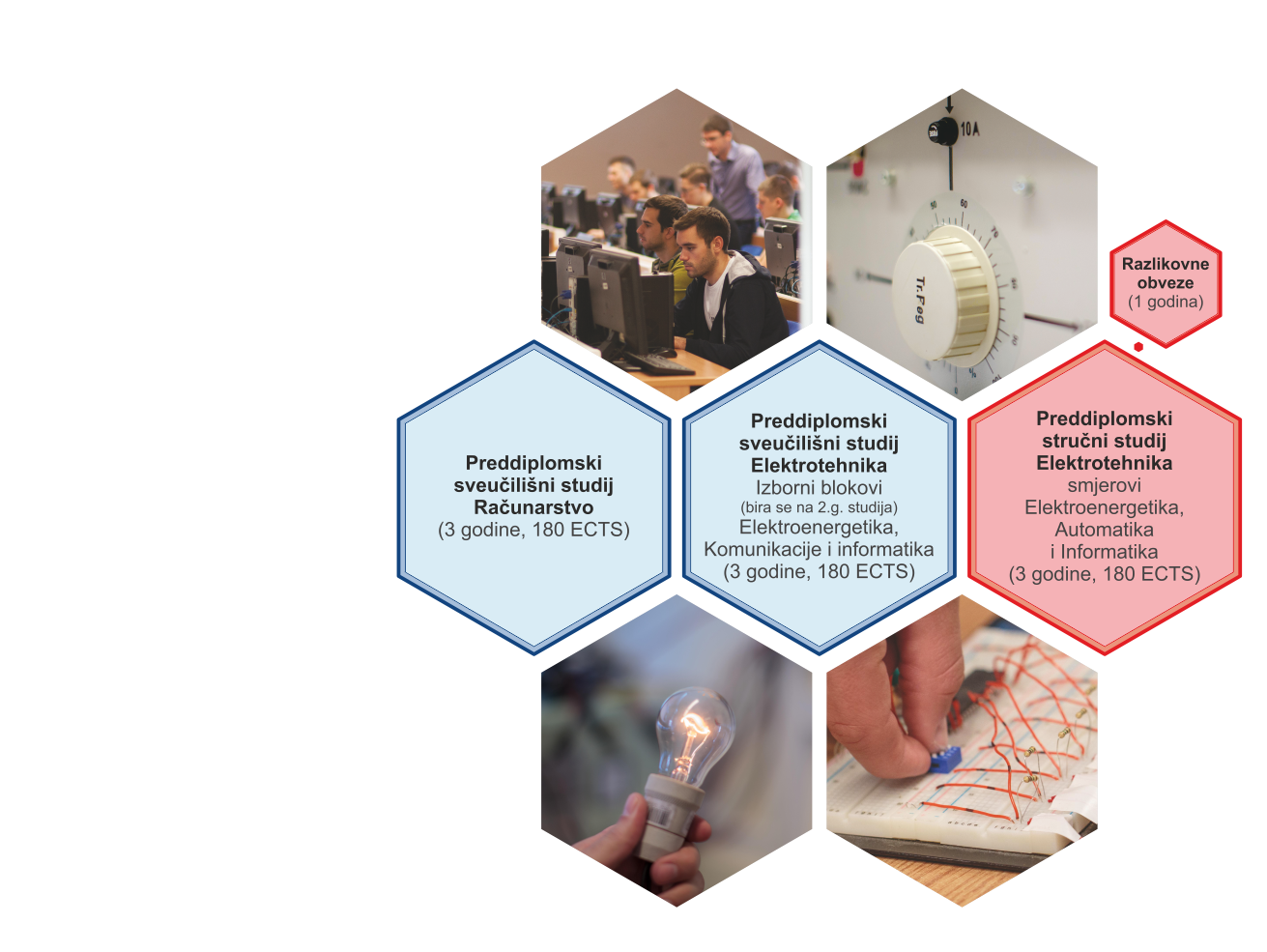 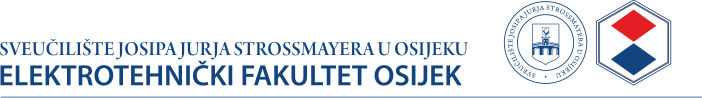 PREDDIPLOMSKI
STUDIJSKI PROGRAMI ELEKTROTEHNIČKOG FAKULTETA OSIJEK
www.etfos.unios.hr
6
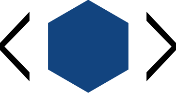 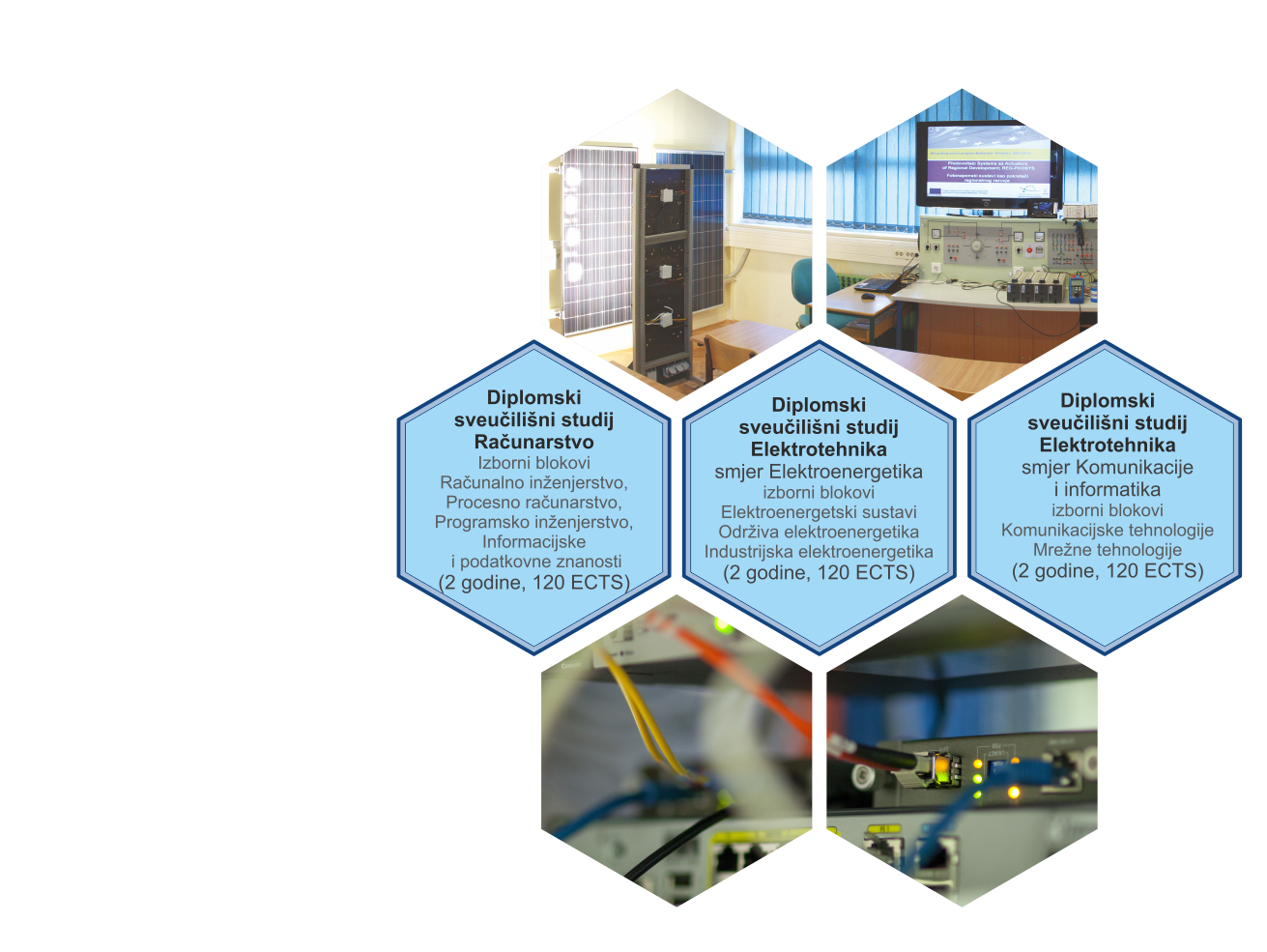 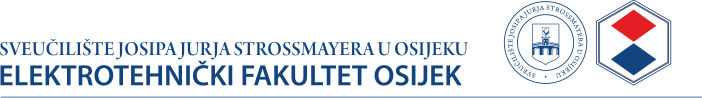 DIPLOMSKI
STUDIJSKI PROGRAMI ELEKTROTEHNIČKOG FAKULTETA OSIJEK
www.etfos.unios.hr
7
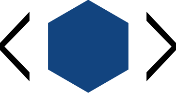 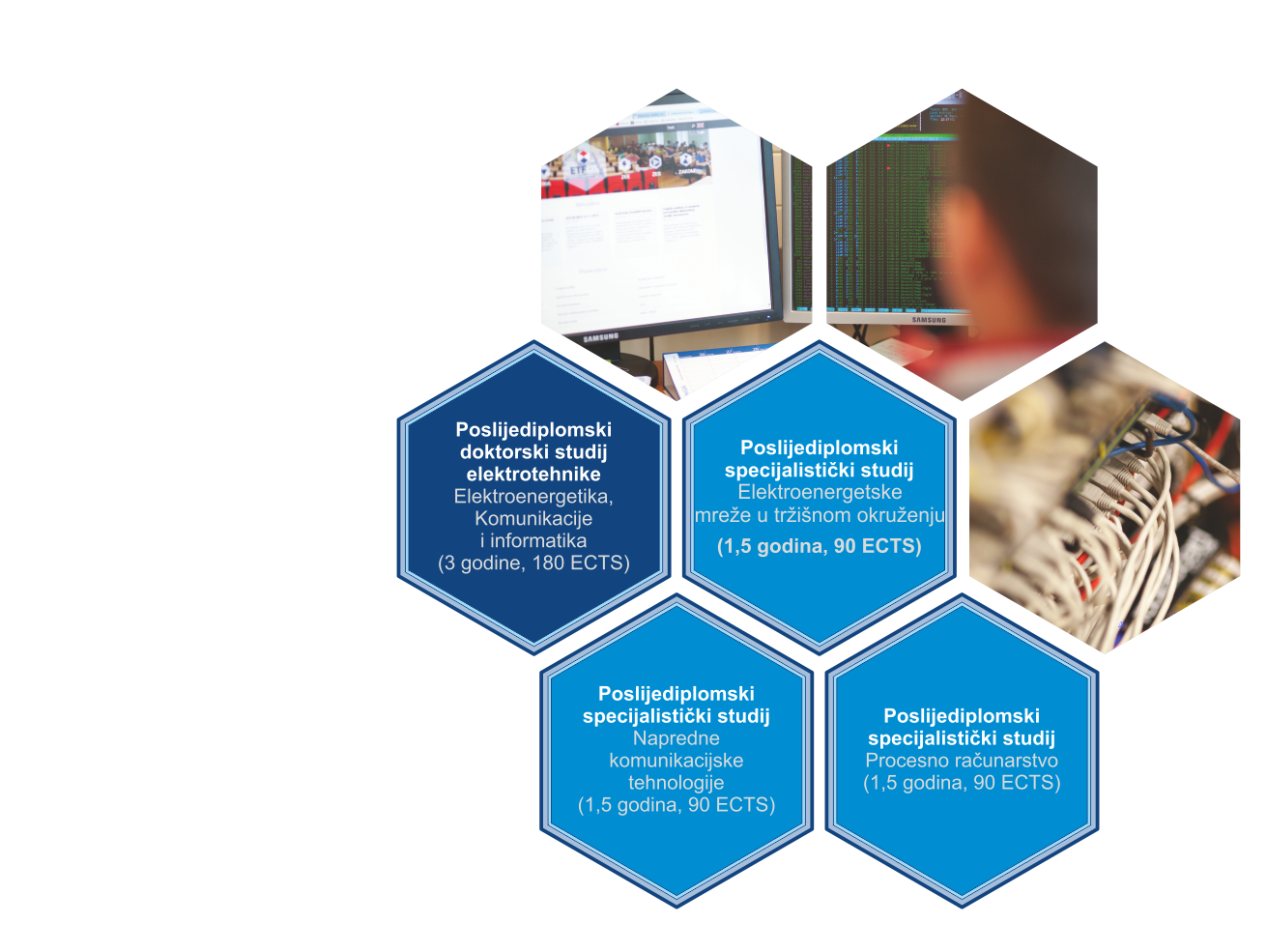 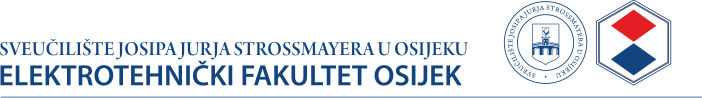 POSLIJEDIPLOMSKI
STUDIJSKI PROGRAMI ELEKTROTEHNIČKOG FAKULTETA OSIJEK
www.etfos.unios.hr
8
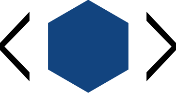 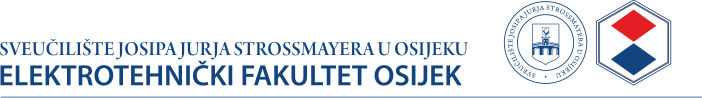 STUDENTI ELEKTROTEHNIČKOG FAKULTETA OSIJEK
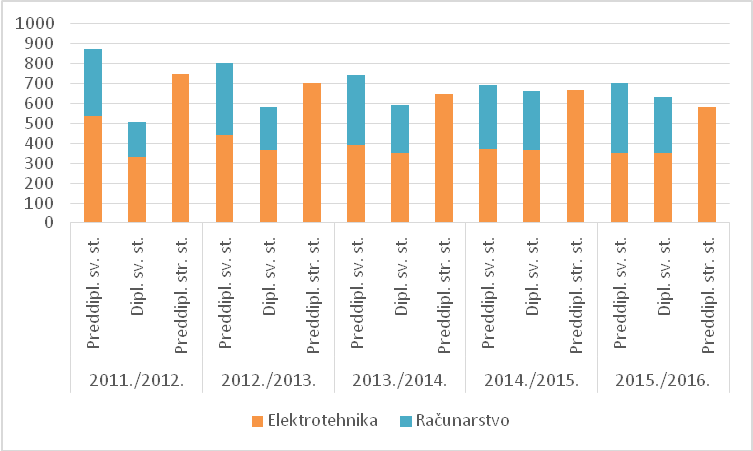 Ukupan broj studenata upisanih na svim godinamastudija od ak. godine 2011./2012.
9
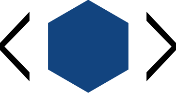 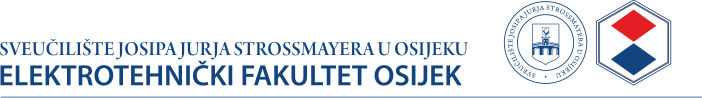 STUDENTI ELEKTROTEHNIČKOG FAKULTETA OSIJEK
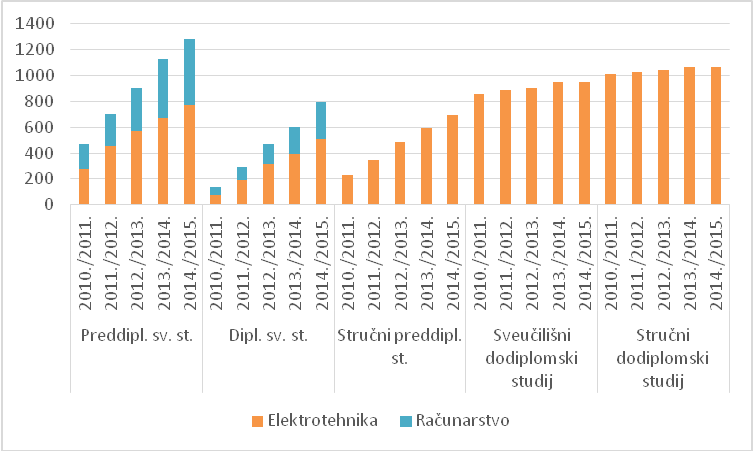 „Predbolonjski”
 programi
„Bolonjski” programi
10
Ukupan broj studenata koji su
dosad završili studijske programe ETFOS-a
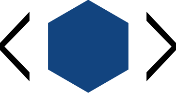 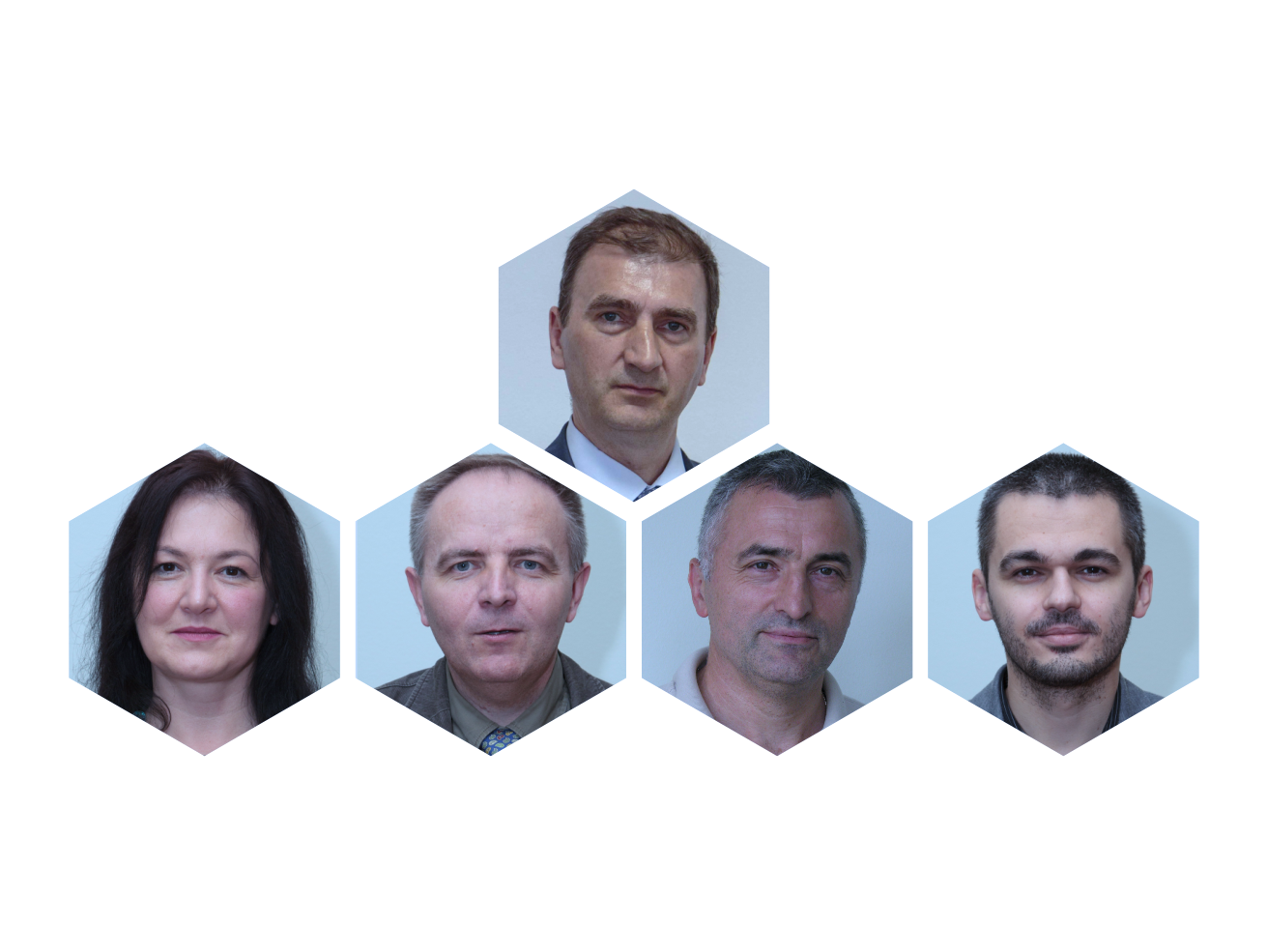 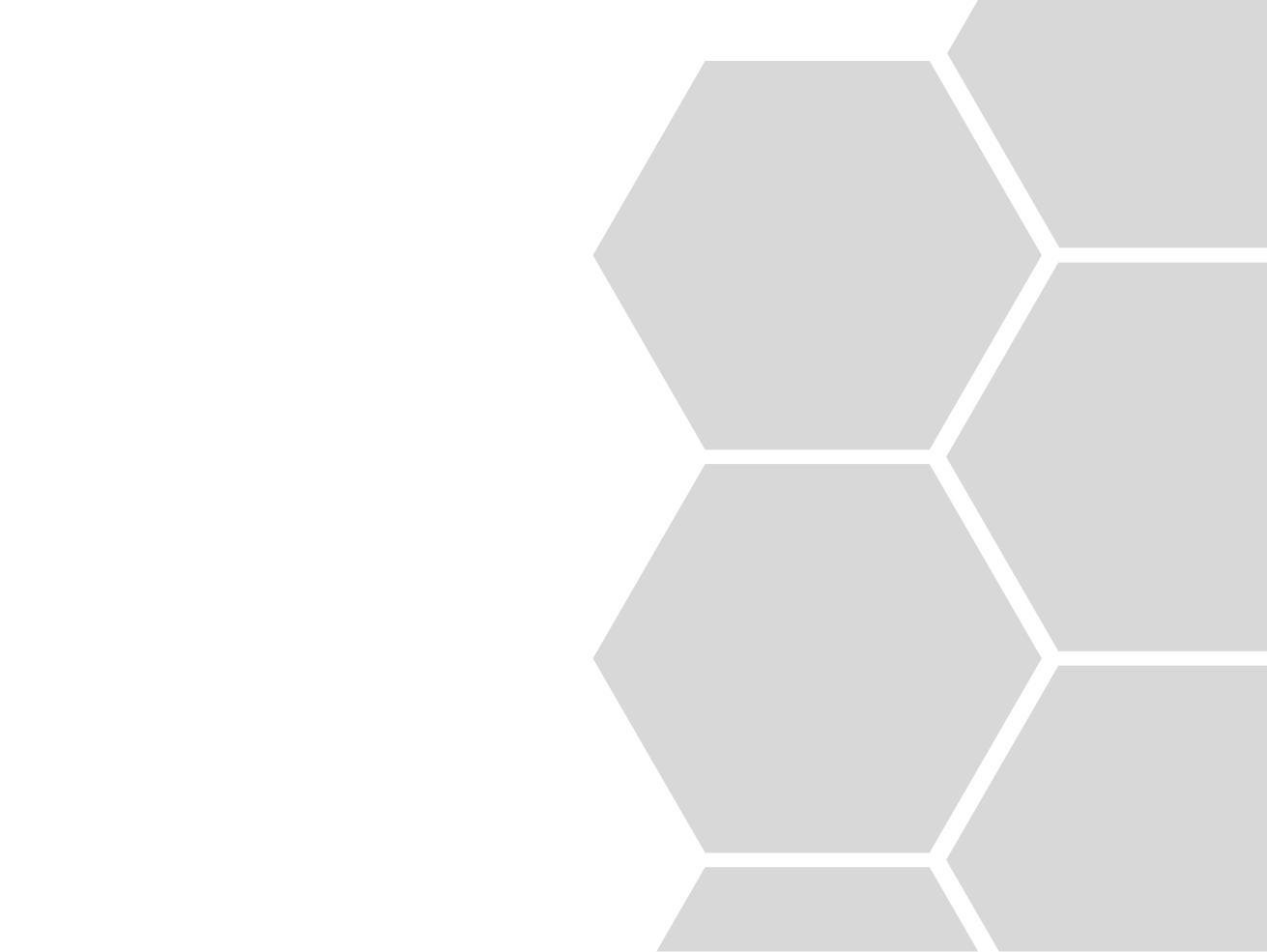 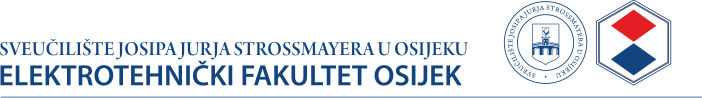 UPRAVA
dekan:prof. dr. sc.
Drago Žagar
prodekanica za
 znanost i
 poslijediplomske studije:prof.dr.sc.
 Snježana Rimac-Drlje
prodekan za
 međunarodnu
suradnju: 
prof.dr.sc.
 Goran Martinović
prodekan za poslovanje,
 tehnologiju i suradnju s gospodarstvom:
 izv.prof.dr.sc.
 Dražen Slišković
prodekan za nastavu i studente:
izv.prof.dr.sc.
 Kruno Miličević
www.etfos.unios.hr
11
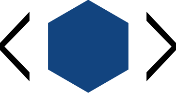 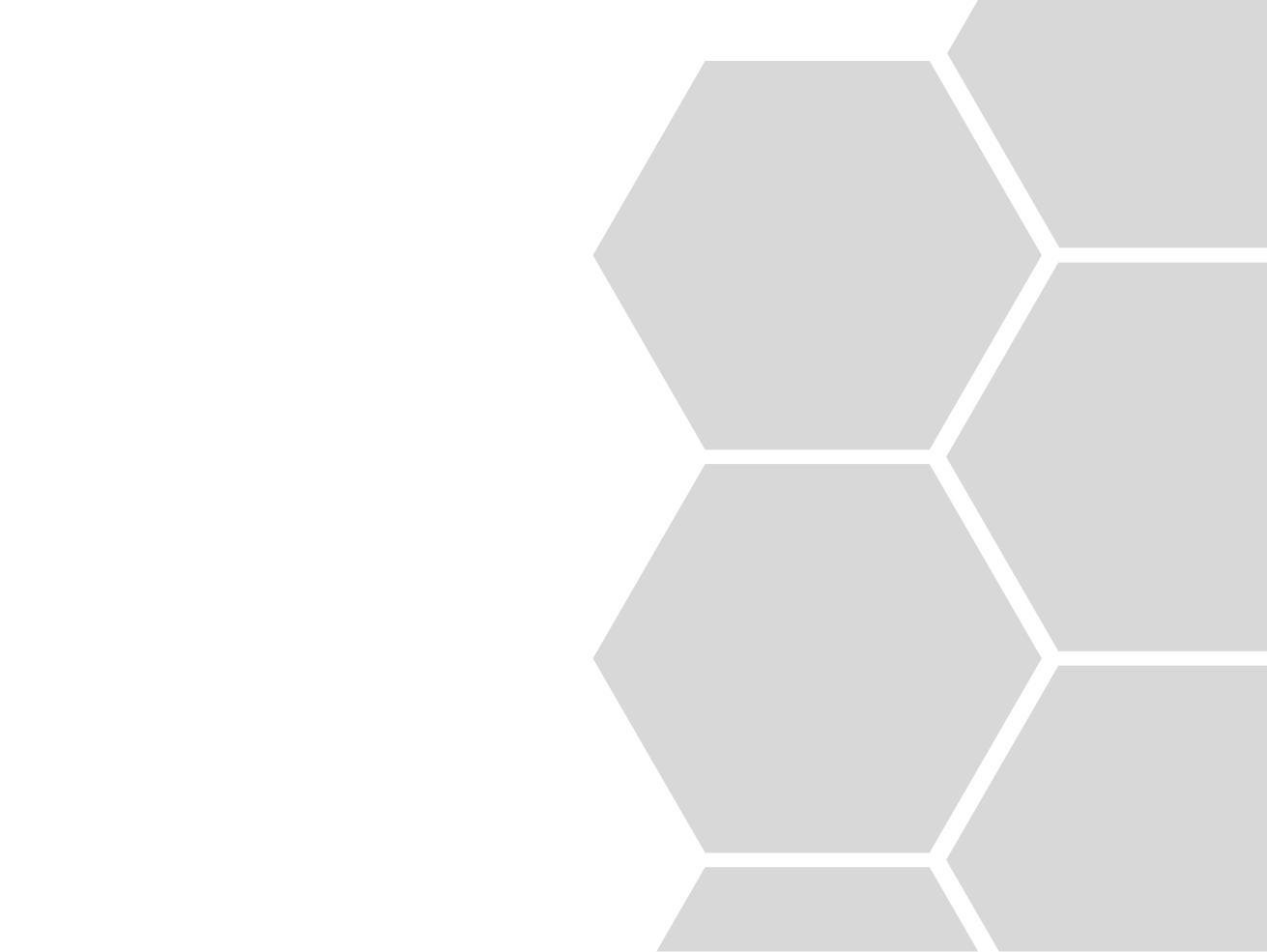 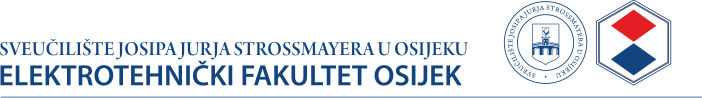 FAKULTETSKI ZAVODI
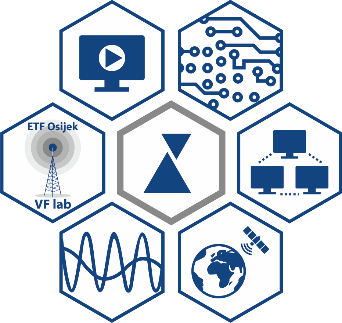 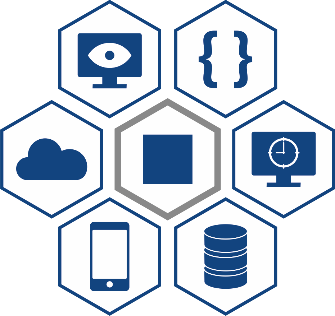 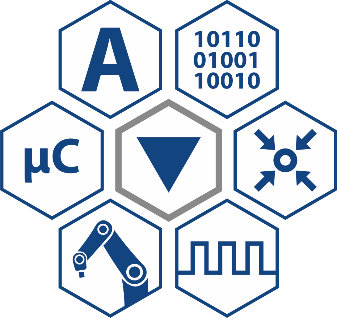 Zavod za 
programsko inženjerstvo
ZAVOD ZA
ZAJEDNIČKE PREDMETE
ZAVOD ZA RAČUNALNO INŽENJERSTVO I AUTOMATIKU
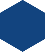 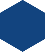 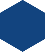 Katedra za
matematiku i fiziku
Katedra za
vizualno računarstvo
Katedra za
automatiku i robotiku
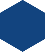 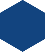 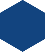 Katedra za
strojarstvo i strane jezike
Katedra za
programske jezike i sustave
Katedra za
računalno inženjerstvo
12
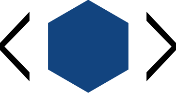 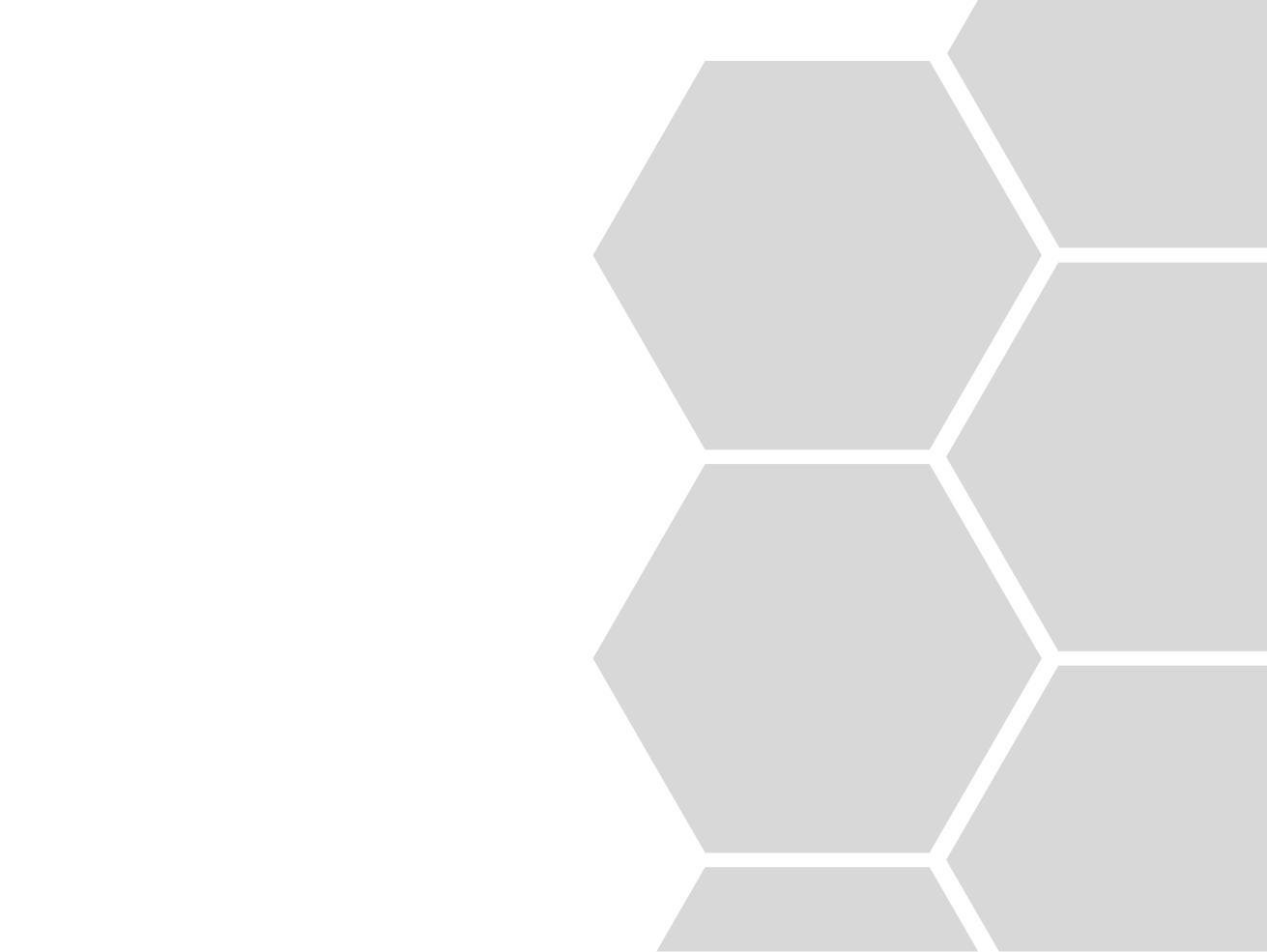 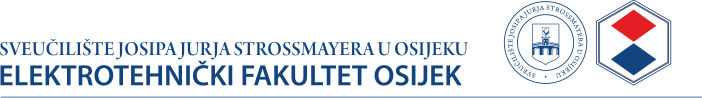 FAKULTETSKI ZAVODI
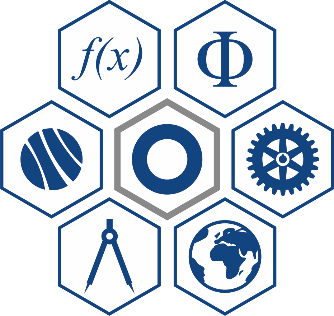 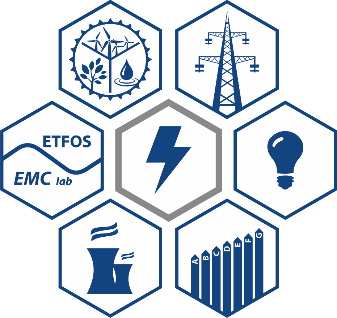 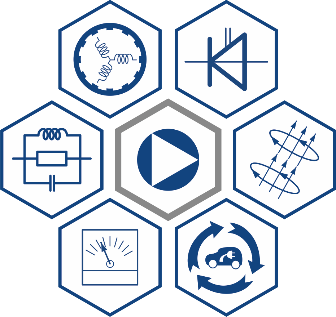 ZAVOD ZAELEKTROENERGETIKU
ZAVOD ZA
ELEKTROSTROJARSTVO
ZAVOD ZAKOMUNIKACIJE
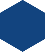 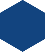 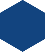 Katedra za radiokomunikacije i telekomunikacije
Katedra za elektroenergetske mreže i postrojenja
Katedra za osnoveelektrotehnike i mjeriteljstvo
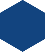 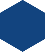 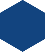 Katedra za elektroniku i mikroelektroniku
Katedra za elektrane i energetske procese
Katedra za električne strojeve i energetsku elektroniku
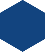 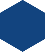 Laboratorij za visokofrekvencijska mjerenja
Laboratorij za elektromagnetsku kompatibilnost
13
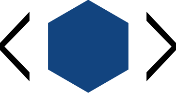 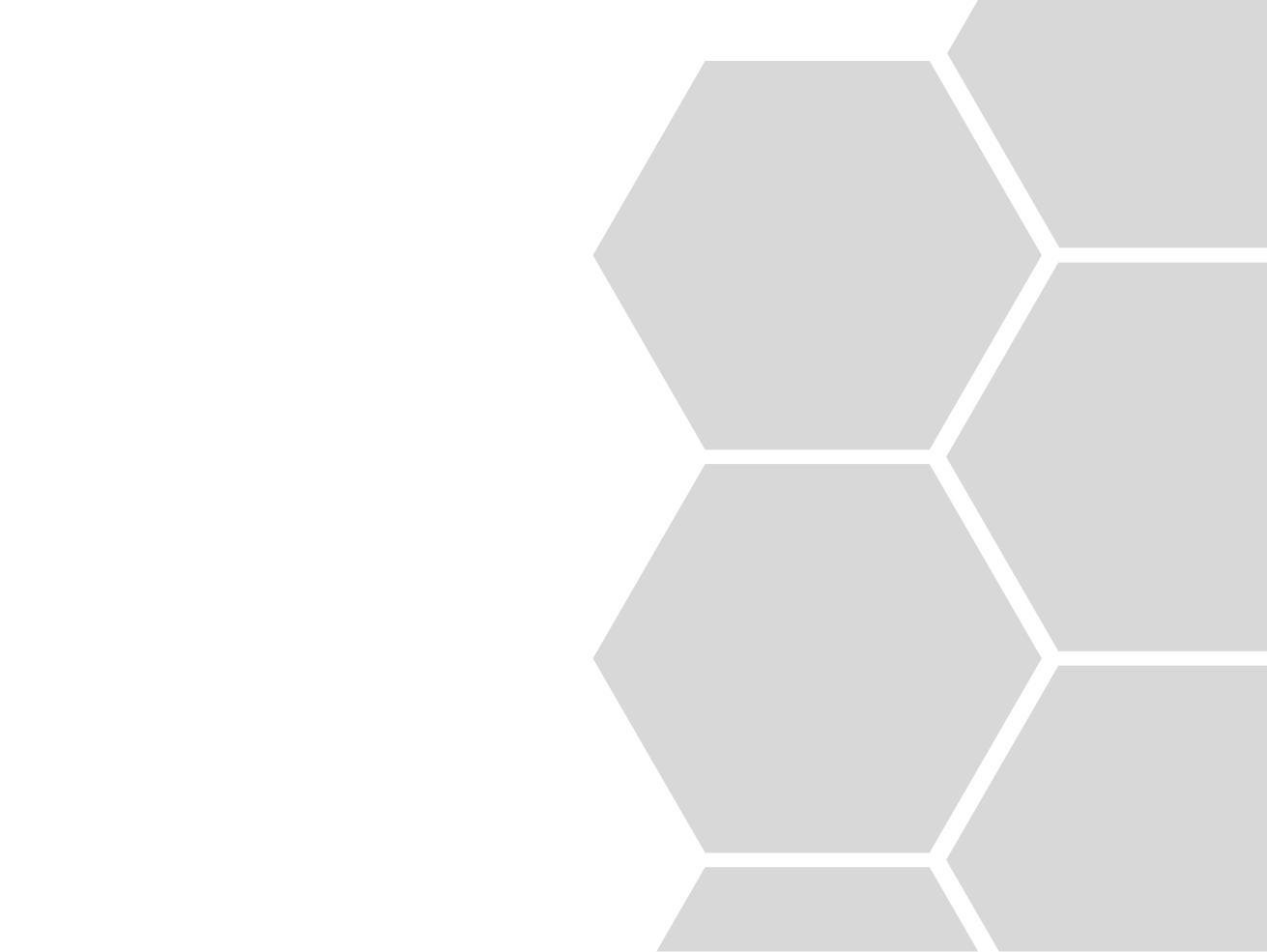 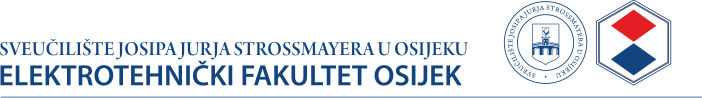 ZAVOD ZA ELEKTROENERGETIKU - ustrojstvo
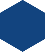 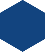 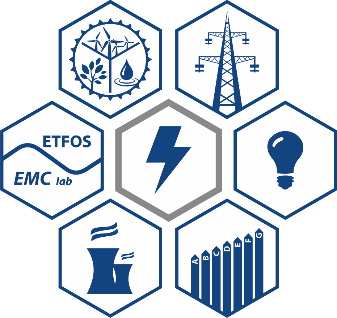 Katedra za elektroenergetske mrežei postrojenja
Katedra za elektrane i energetske procese
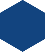 Laboratorij za elektromagnetsku kompatibilnost (akreditirani laboratorij):
Nastavni i istraživački laboratoriji:
Laboratorij za simulaciju tržišta električne energije - EMSA, Laboratorij za elektroenergetske mreže i zaštitu, Laboratorij za obnovljive izvore energije.
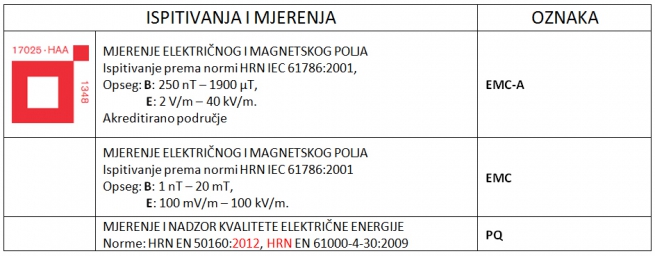 www.etfos.unios.hr/struka/laboratorij-za-elektromagnetsku-kompatibilnost
14
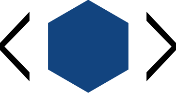 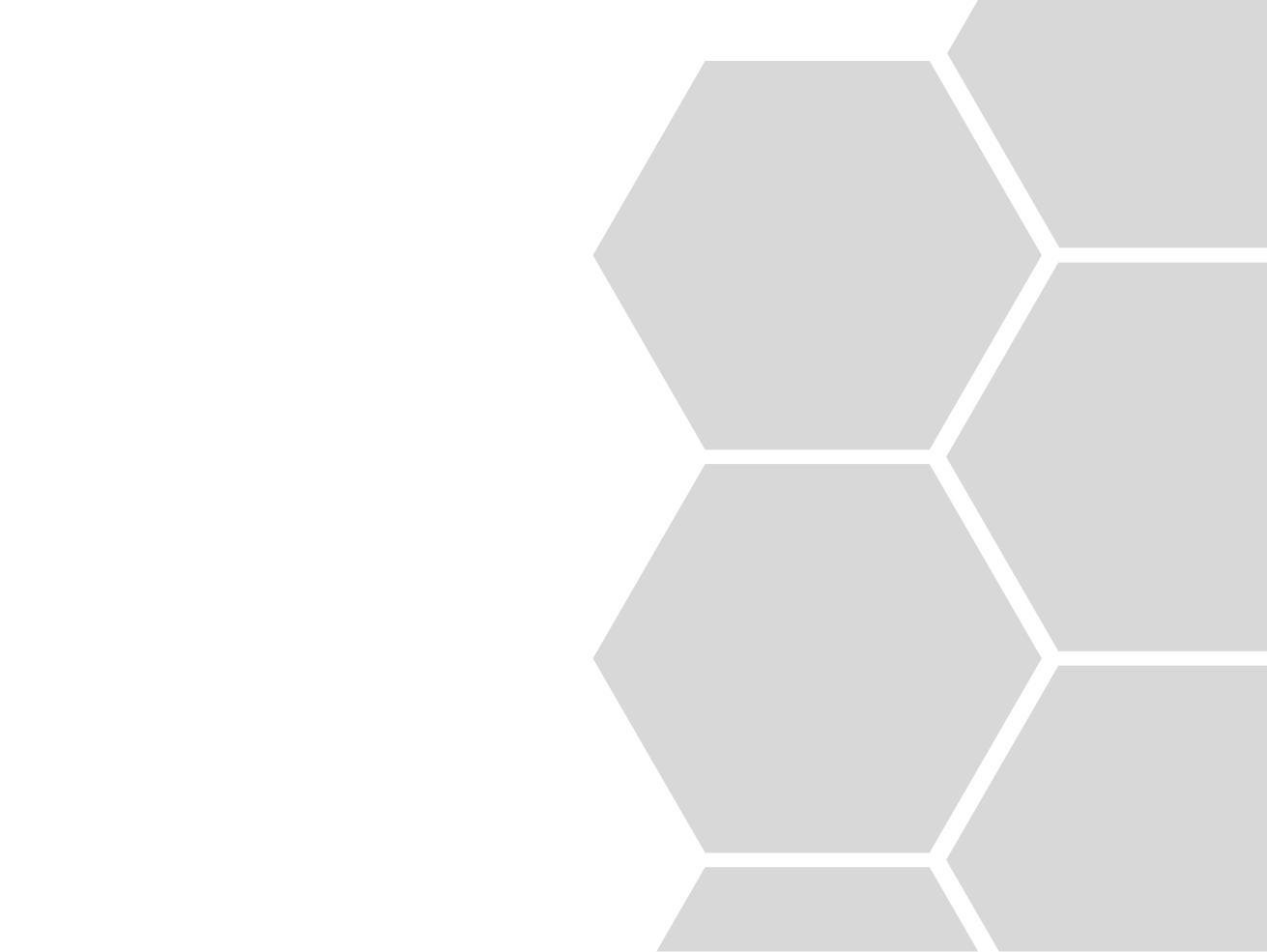 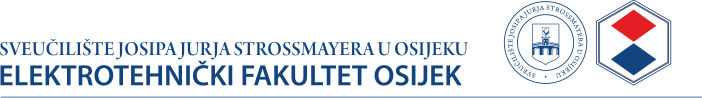 ZAVOD ZA ELEKTROENERGETIKU - značajniji projekti
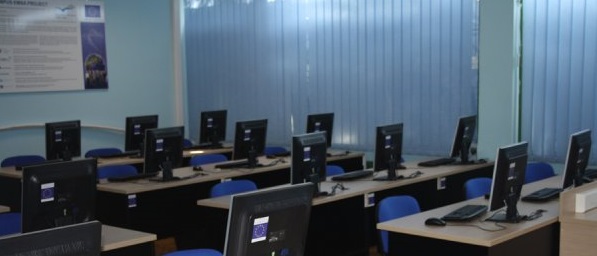 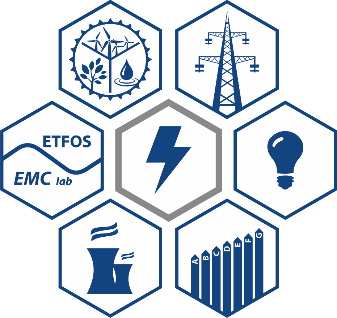 U okviru TEMPUS EMSA projekta uspostavljen je i opremljen Laboratorij za simulaciju tržišta električne energije - EMSA koji je u 2015. u potpunosti obnovljen novim računalima i licencama za programske alate gdje uz potrebe znanstvenih istraživanja i izradu projekata suradnje s gospodarstvom studenti mogu raditi seminarske i diplomske radove
www.etfos.unios.hr
15
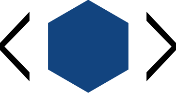 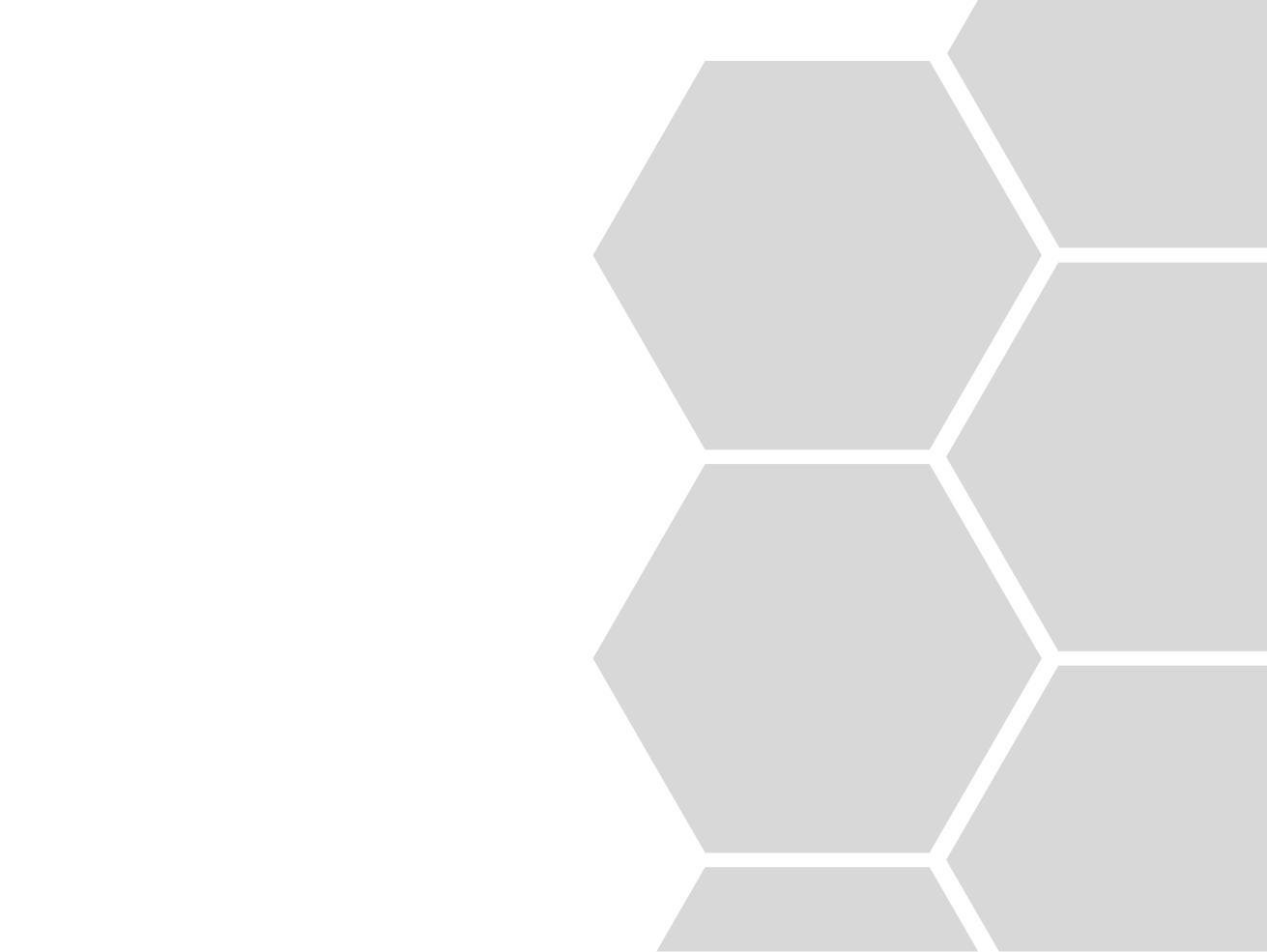 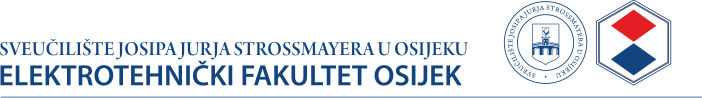 ZAVOD ZA ELEKTROENERGETIKU - značajniji projekti
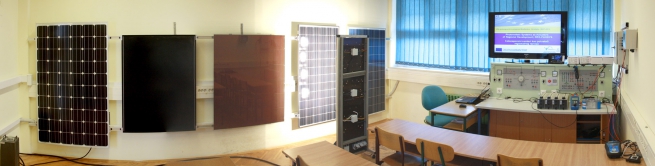 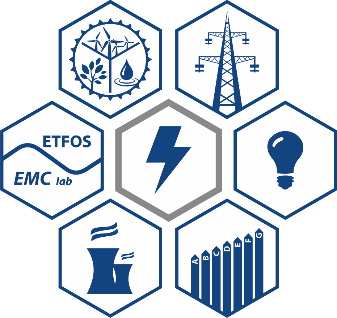 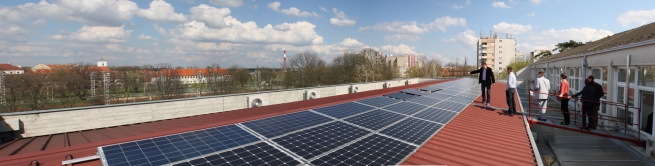 U okviru IPA projekta REGPHOSYS "Fotonaponski sustavi kao pokretači regionalnog razvoja"  u suradnji sa Zavodom za elektrostrojarstvo, Mađarskom akademijom znanosti, Centrom za regionalna istraživanja Pecs osnovan je Laboratorij za obnovljive izvore energije
www.etfos.unios.hr
16
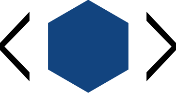 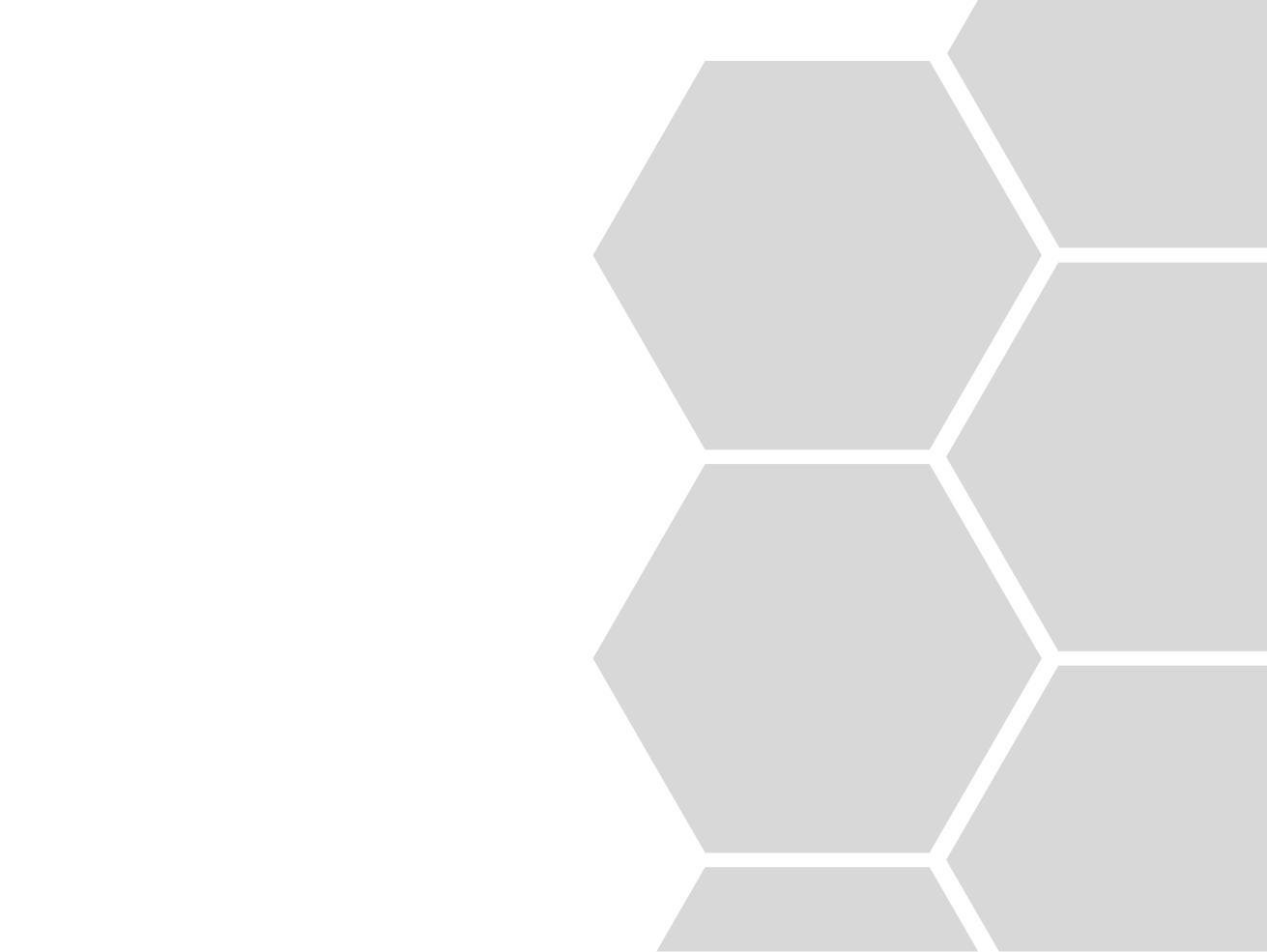 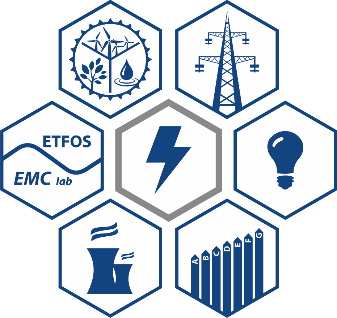 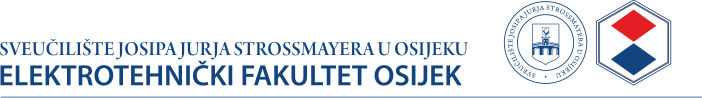 ZAVOD ZA ELEKTROENERGETIKU - oprema
mrežni simulatori/softver za simulaciju i projektiranje: EasyPower, DIgSILENT PowerFactory, PowerWorld, Homer. ETS 4.0, Eplan Electric P8, EMCAS, Relux, …

analizatori za mjerenje i analizu kvalitete električne energije (LEM Topas 1000, Memobox 808)

instrumenti za  ispitivanje  svojstava transformatorskog  ulja i električnih instalacija

instrumenti za mjerenje niskofrekventnih električnih i magnetskih polja, te kvalitete električne energije

fotonaponska elektrana FNE ETFOS1 snage 10 kW
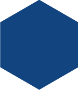 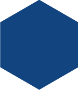 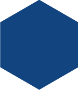 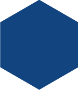 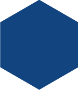 www.etfos.unios.hr
17
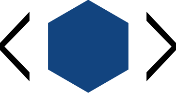 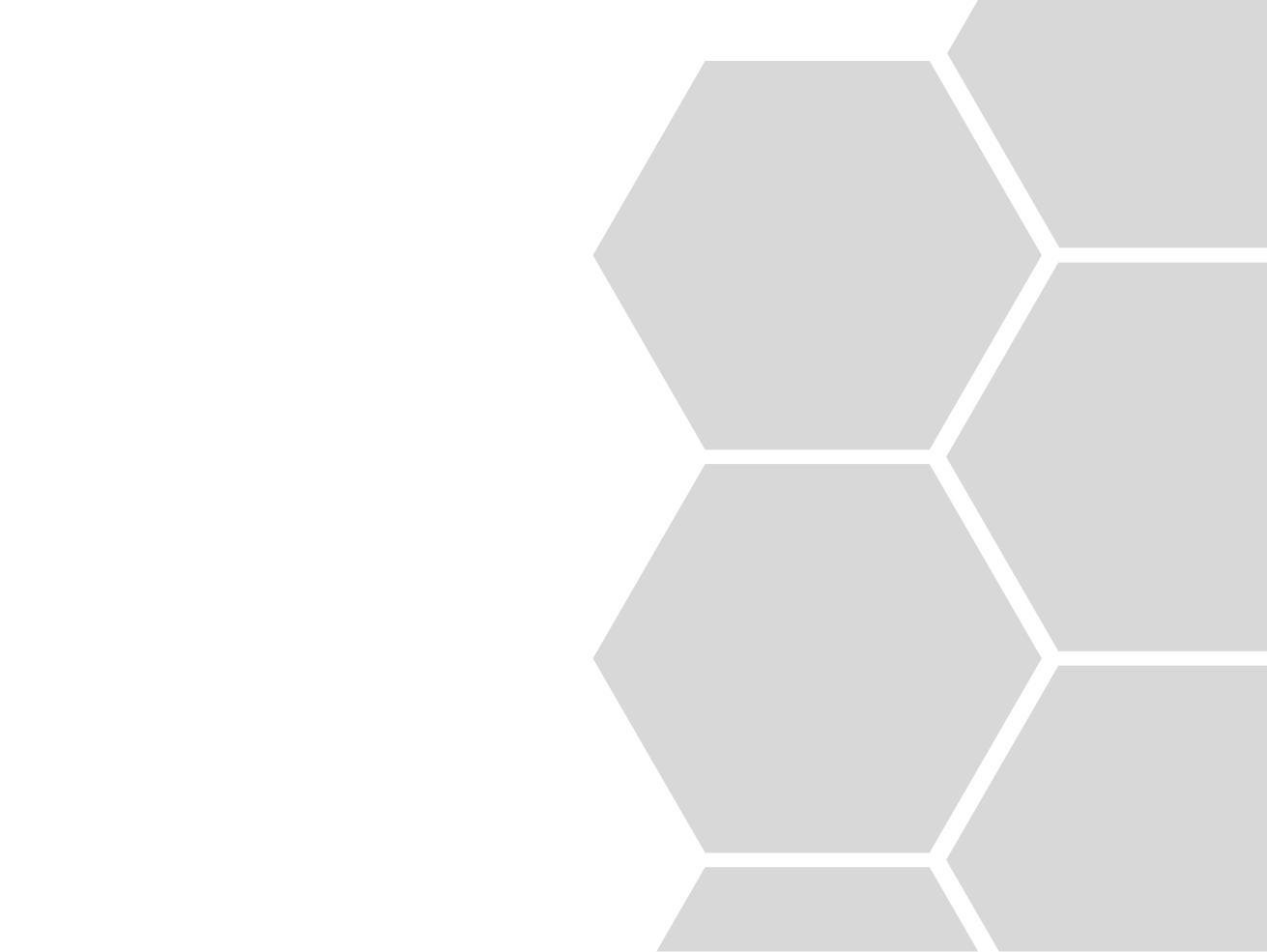 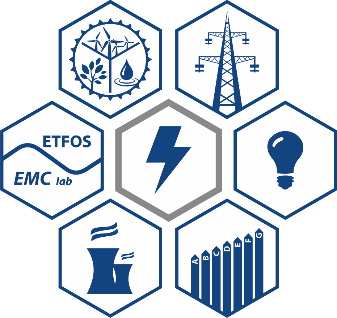 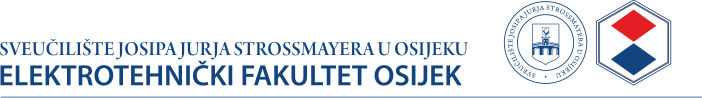 ZAVOD ZA ELEKTROENERGETIKU
znanstveno-istraživačke i stručne aktivnosti
Projektiranje, nadzor  i vođenje malih elektrana na obnovljive izvore energije.
Projektiranje i tehničko savjetovanje sustava za proizvodnju i upravljanje energijom.
Projektiranje,  parametriranje,  puštanje  u pogon i održavanje inteligentnih električnih instalacija KNX/EIB u zgradarstvu.
Projektiranje  i  izrada  prateće  tehno-ekonomske dokumentacije  sunčanih  elektrana 
Izrada  tehno-ekonomskih  analiza  i  studija isplativosti za elektrane na obnovljive izvore energije.
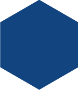 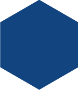 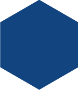 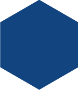 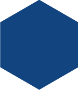 www.etfos.unios.hr
18
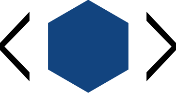 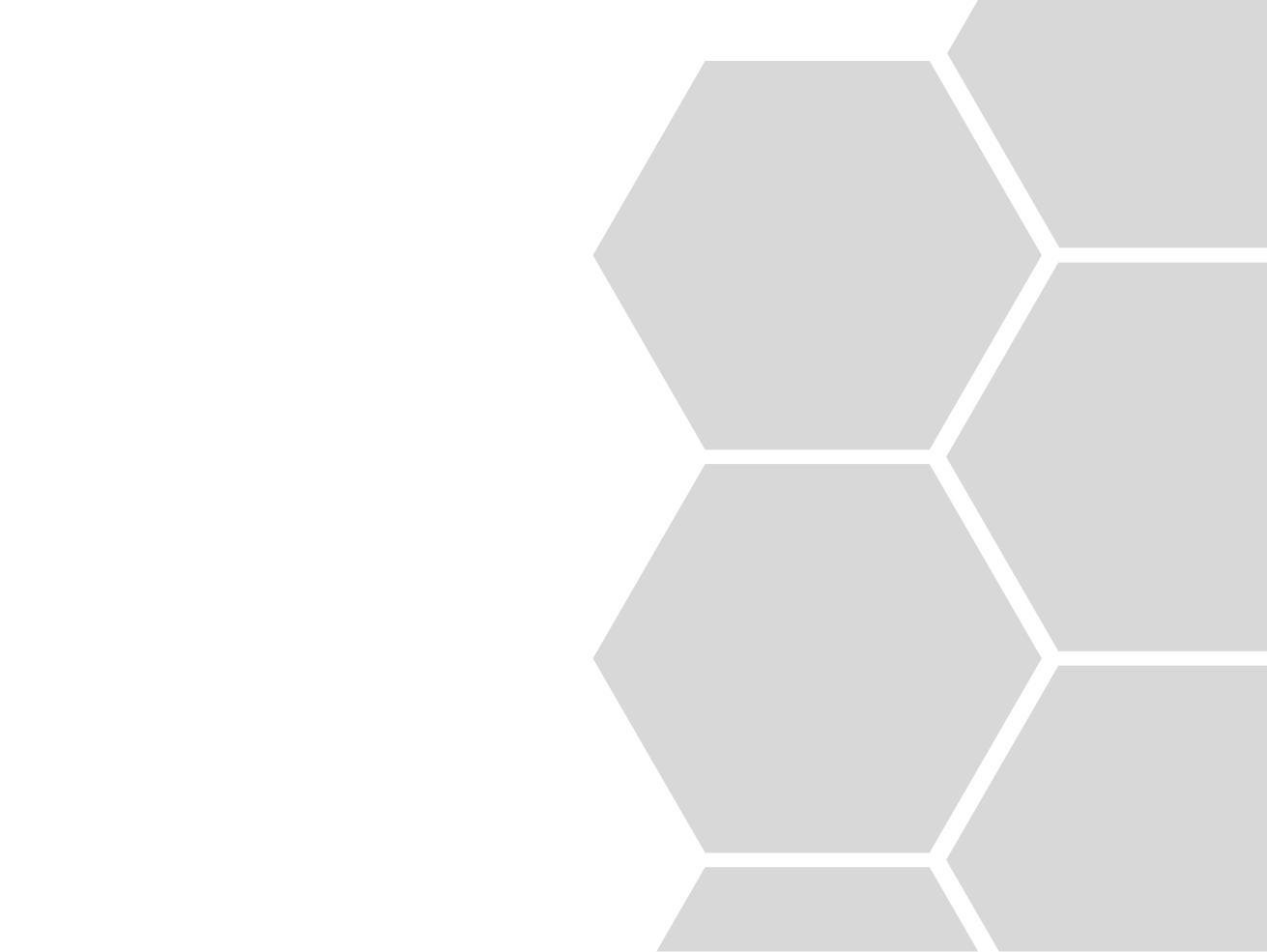 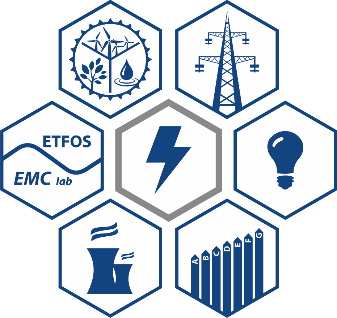 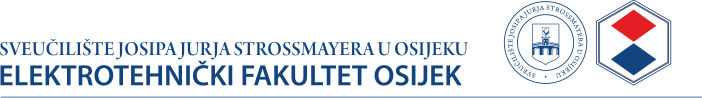 ZAVOD ZA ELEKTROENERGETIKU
znanstveno-istraživačke i stručne aktivnosti
Izrada   tehnoekonomskih  analiza  i  studija  isplativosti  za  sustave za  proizvodnju  i upravljanje energijom.

Izrada  tehno-ekonomskih  analiza  i  studija energetske učinkovitosti u zgradarstvu.

Izrada  SEAP-a  (Sustainable  Energy  Action Plan)  i  energetskih bilanci  za potrebe industrije,  lokalne  samouprave  i  privatnih korisnika.

Energetski pregledi, izrada analiza i studija energetske  učinkovitosti  te  certificiranje  u zgradarstvu.
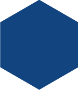 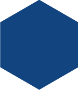 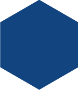 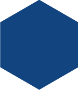 www.etfos.unios.hr
19
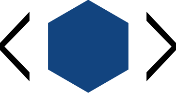 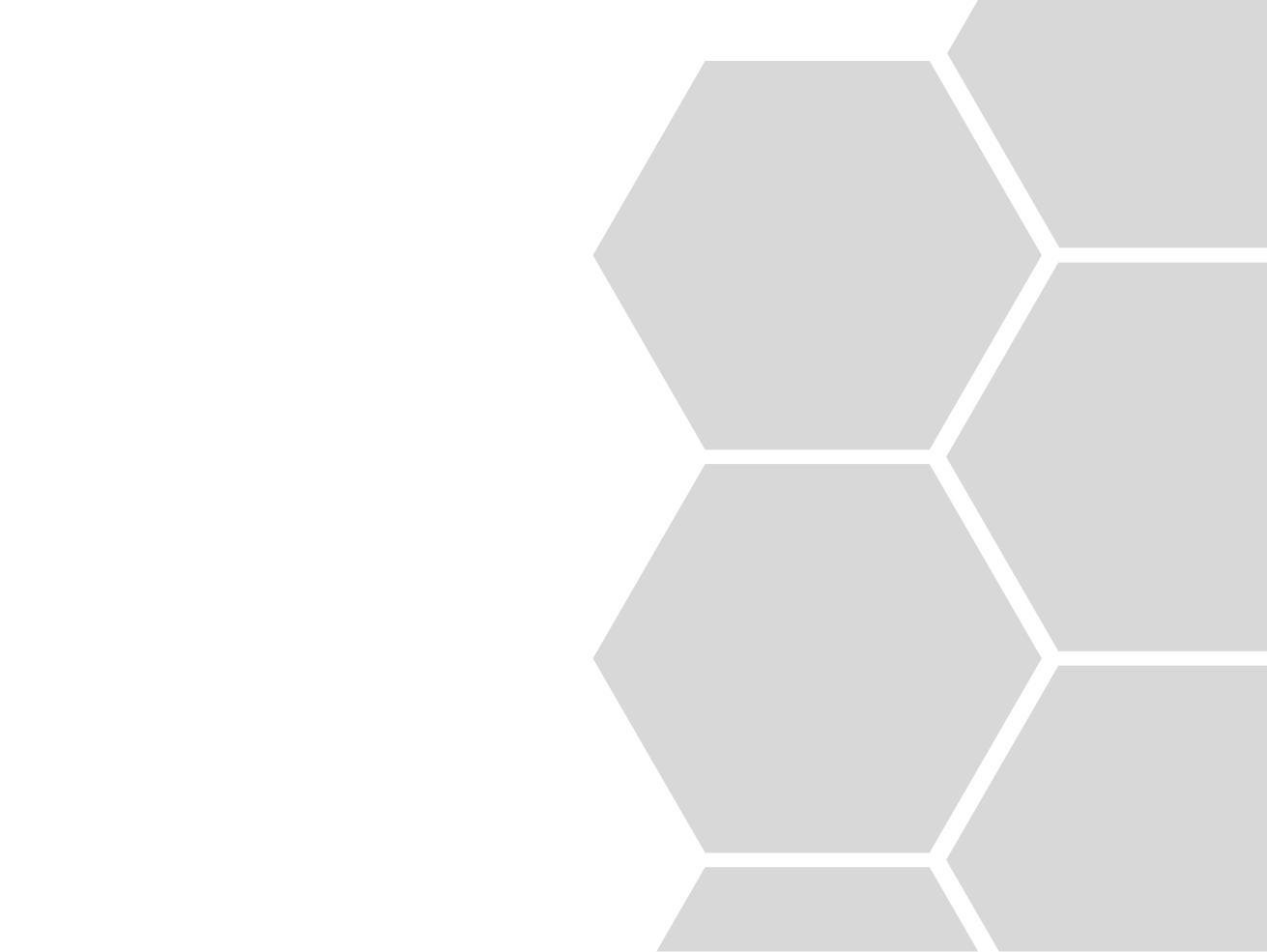 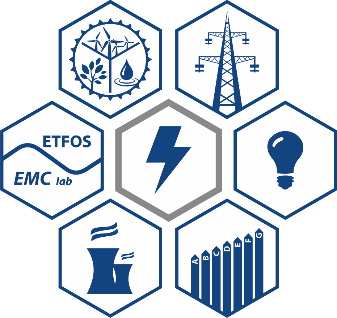 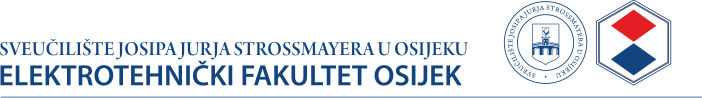 ZAVOD ZA ELEKTROENERGETIKU
znanstveno-istraživačke i stručne aktivnosti
Planiranje i projektiranje sustava javne i cestovne rasvjete.
Planiranje  i  projektiranje  sustava  rasvjete unutrašnjih i vanjskih radnih prostora.
Planiranje,  projektiranje  i  tehničko  savjetovanje vezano uz energetsku učinkovitost.
Izrada elaborata o utjecaju na elektroenergetsku mrežu mikro i malih elektrana.
Izrada  elaborata  o utjecaju na elektroenergetsku mrežu  konvencionalnih elektrana.
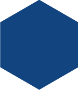 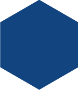 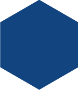 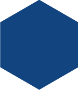 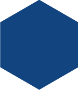 www.etfos.unios.hr
20
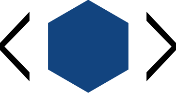 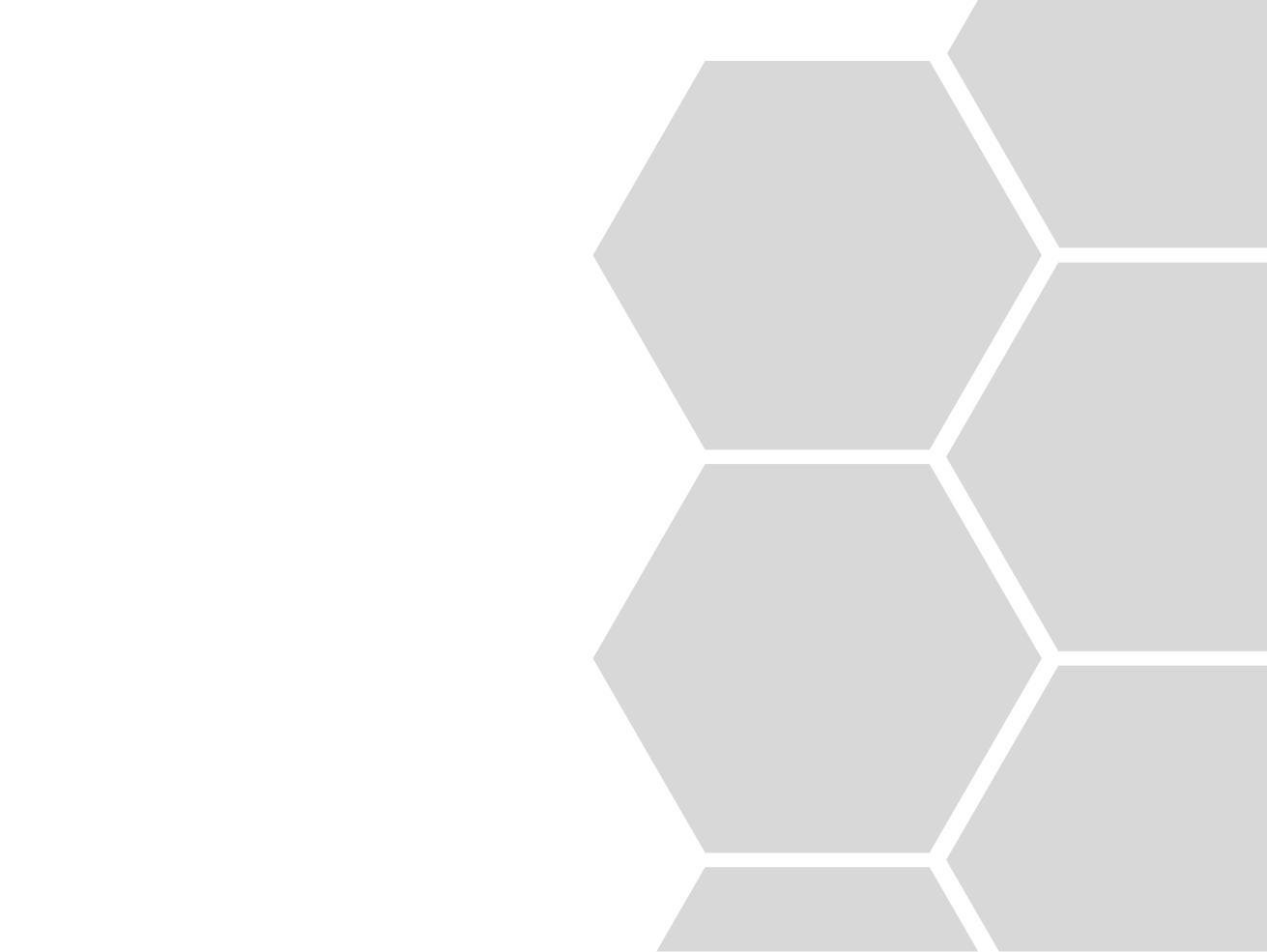 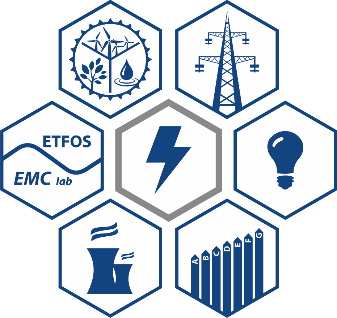 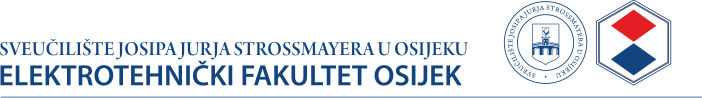 ZAVOD ZA ELEKTROENERGETIKU
znanstveno-istraživačke i stručne aktivnosti
Izrada  elaborata  podešenja zaštite  elektrana na obnovljive izvore energije na elektroenergetsku mrežu.
Izrada  elaborata  podešenja zaštite  konvencionalnih elektrana na elektroenergetsku mrežu.
Analiza  tokova snaga, padova napona, gubitaka  i n-1 analiza  sigurnosti prijenosnih, distribucijskih i industrijskih mreža.
Analiza pouzdanosti  i  raspoloživosti prijenosnih i distribucijskih mreža, studije kratkog spoja i prijelaznih pojava.
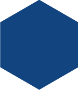 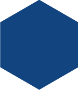 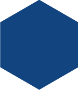 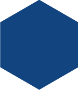 www.etfos.unios.hr
21
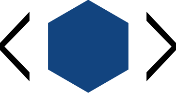 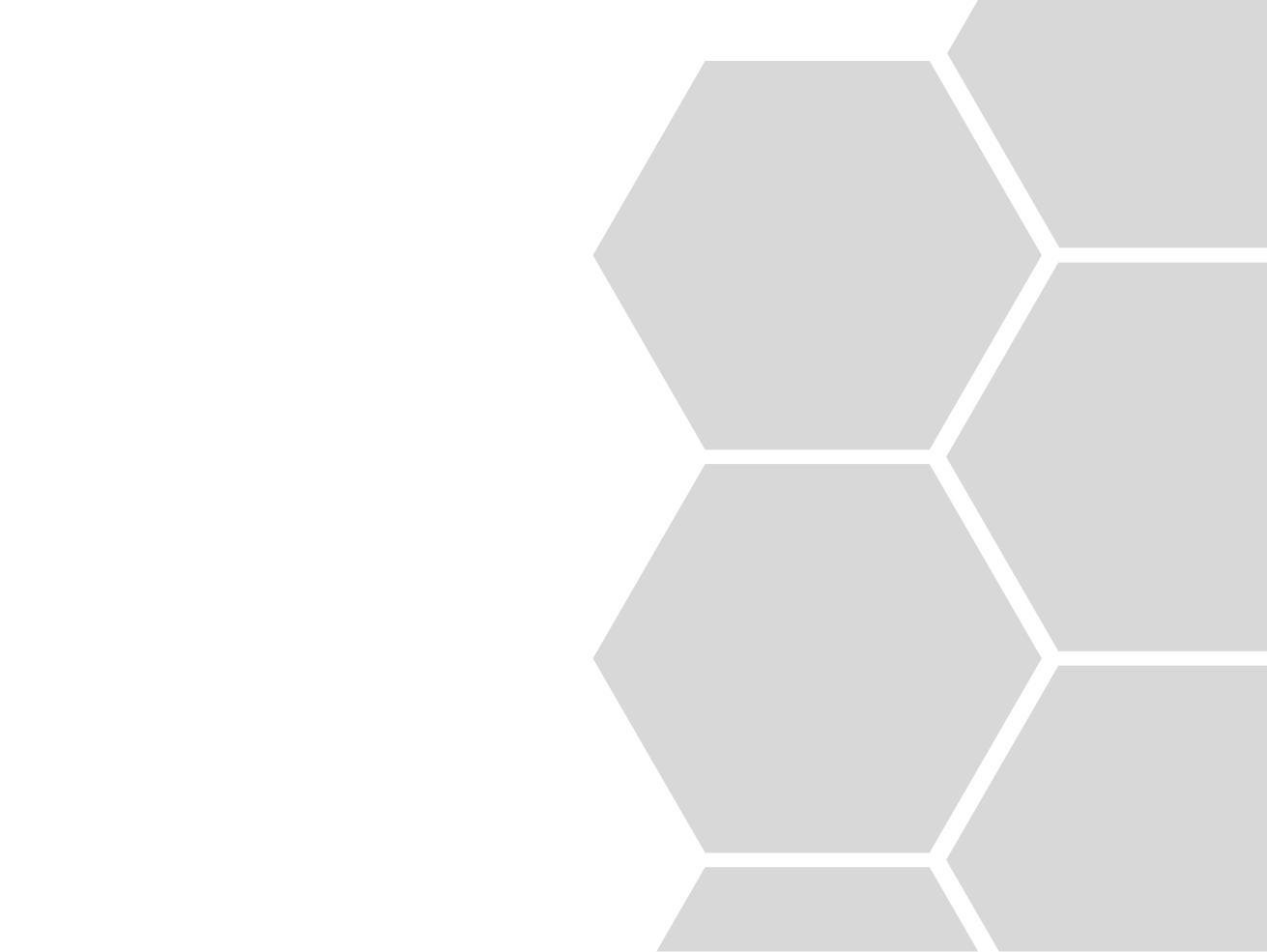 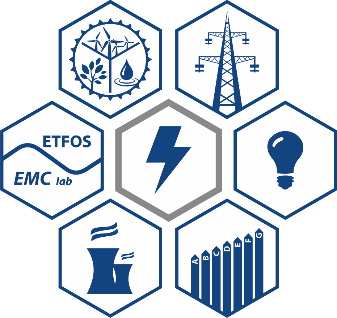 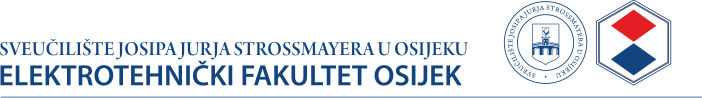 ZAVOD ZA ELEKTROENERGETIKU
znanstveno-istraživačke i stručne aktivnosti
Analiza kutne  i naponske stabilnosti prijenosnih, distribucijskih i industrijskih mreža i izrada elaborata na temelju analize.
Mjerenje  i  analiza  električnih  i  magnetskih niskofrekvencijskih polja i izrada elaborata.  Laboratorij  za  elektromagnetsku kompatibilnost akreditiran  je prema normi HRN  EN  ISO/IEC  17025:2007  za  ispitivanje  električnih  i magnetskih  polja  niske frekvencije.
Mjerenje  kvalitete  električne  energije  prema EN 50160 i IEC 61000-4-30 normama i Mrežnim pravilima i izrada elaborata.
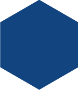 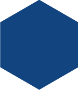 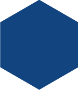 www.etfos.unios.hr
22
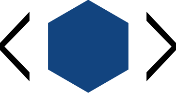 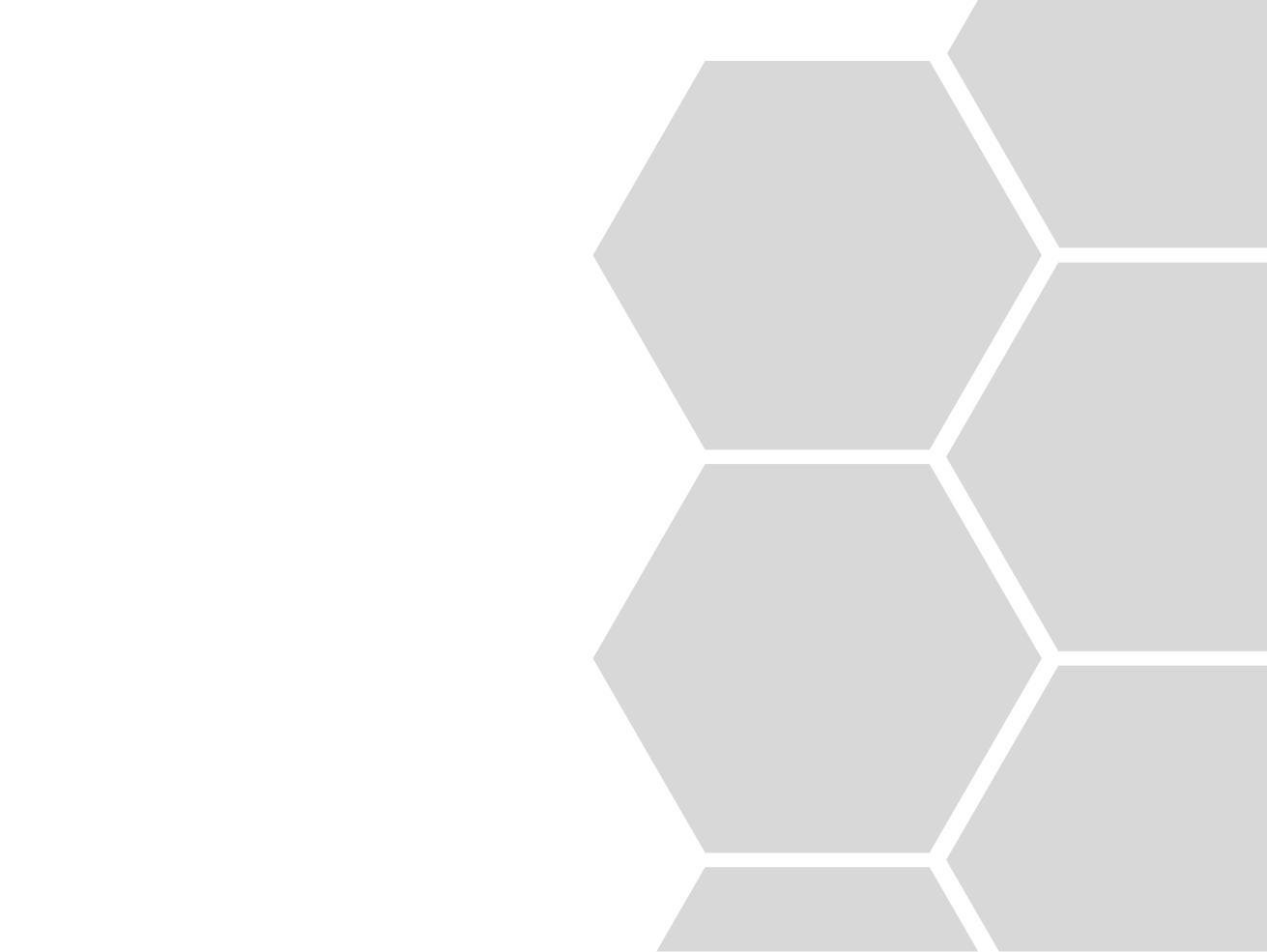 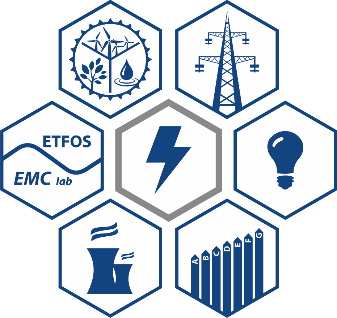 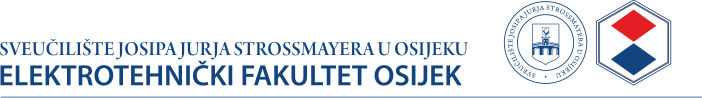 ZAVOD ZA ELEKTROENERGETIKU
znanstveno-istraživačke i stručne aktivnosti
Proračun i računalno projektiranje uzemljivačkih  sustava  transformatorskih  stanica, elektrana i dalekovodnih stupova
Nove metode analize i zaštite elemenata EES posebice sa sve većim udjelom distribuiranih izvora na razini kako prijenosne tako i distribucijske mreže
Nove primjene i integracija distribuirane proizvodnje iz obnovljivih izvora energije u napredne (mikro) mreže, s naglaskom na one prilagođene i urbanim i ruralnim područjima, daljnji razvoj modela naprednih mreža
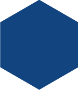 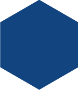 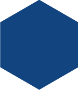 www.etfos.unios.hr
23
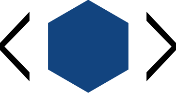 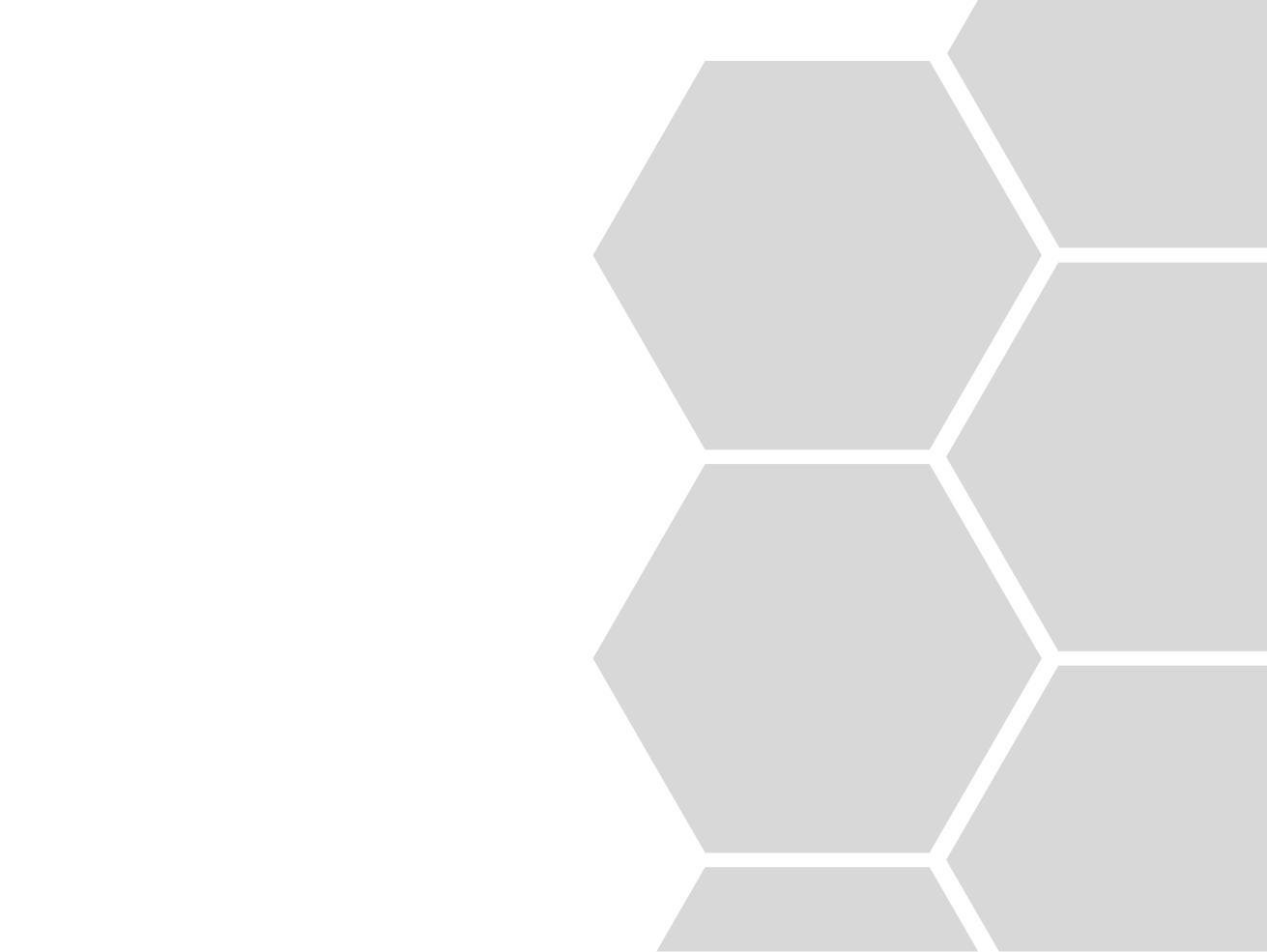 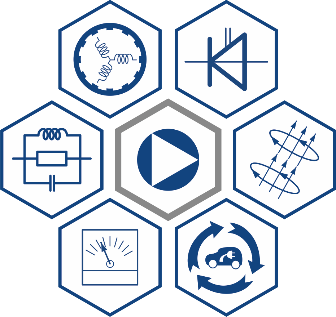 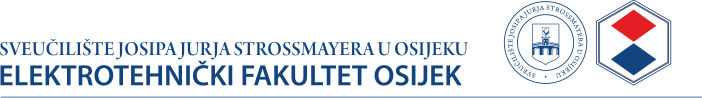 ZAVOD ZA ELEKTROSTROJARSTVO
ustrojstvo
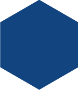 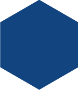 Katedra za osnove
elektrotehnike i mjeriteljstvo
Katedra za električne
strojeve i energetsku elektroniku
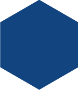 Laboratorij za električne
strojeve i hibridne pogonske sustave
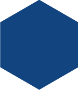 Nastavni i istraživački laboratoriji:Laboratorij za električne strojeve i pogone, Laboratorij za energetsku elektroniku,Laboratorij za električna mjerenja, Laboratorij za osnove elektrotehnike.
www.etfos.unios.hr
24
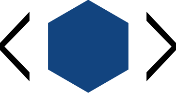 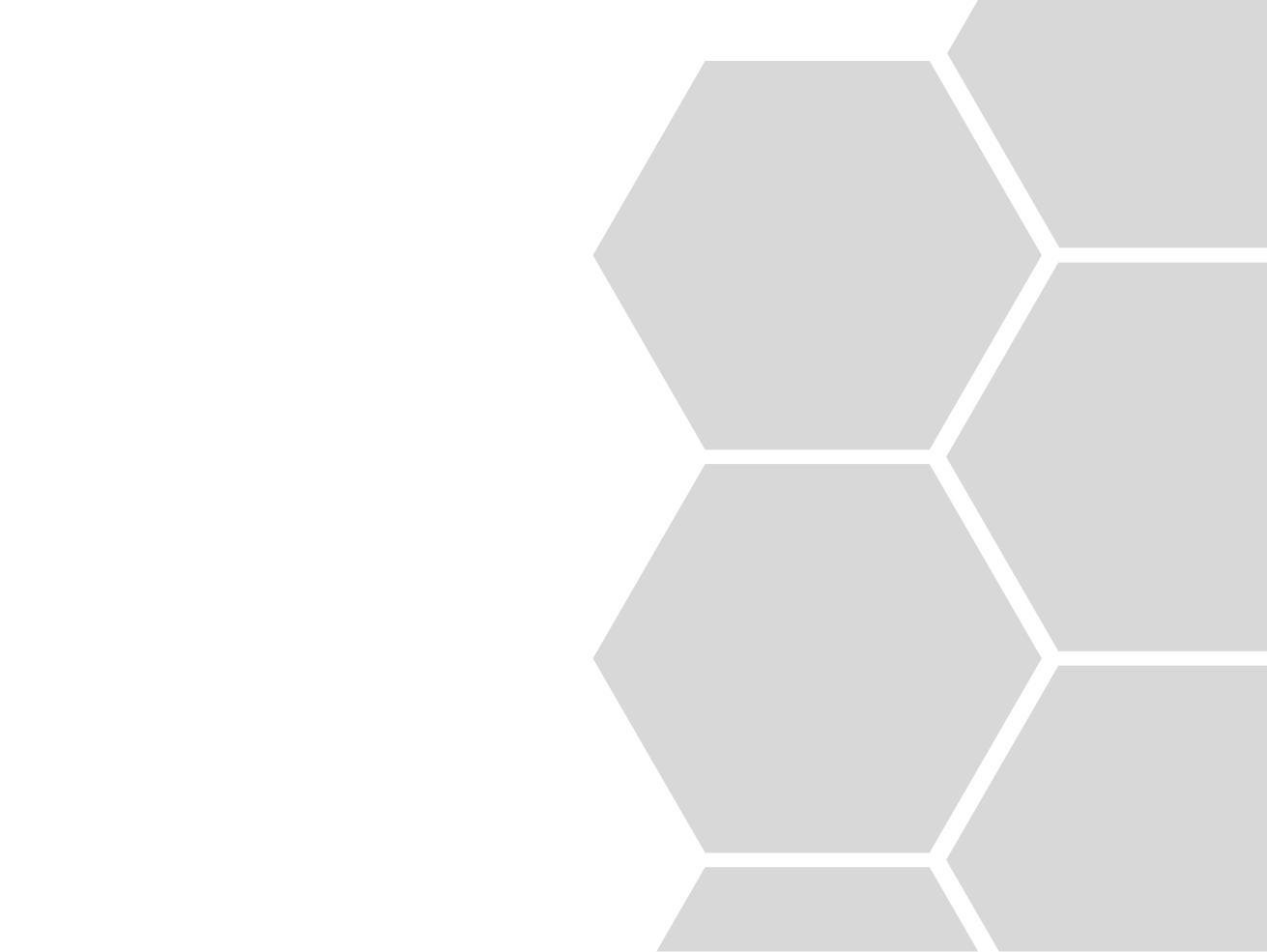 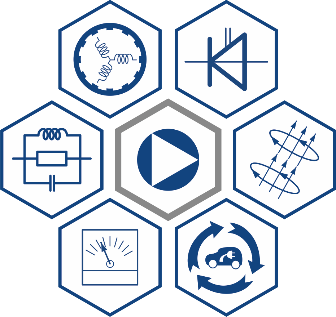 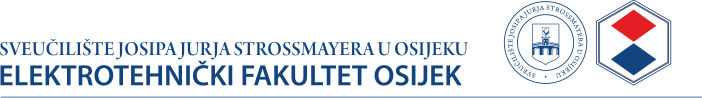 ZAVOD ZA ELEKTROSTROJARSTVO
oprema
ispitna stanica za električne strojeve i pogone do 5kW , 200Nm, Schneider Electric upravljački ormar, Danfoss FreqConverter-302, Altivar 21 HU5N4 (Telemecanique-Schneider), Allen Bradley BO25-AA-DE, Vacon 100 Flow Inverter Drive Speed Controller, Vacon NXP Inverter Drive Speed Controller, Siemens Sinamics GS 120 (240S DP),

NI compact RIO system Configuration ID: CR4247419, mjerni sustav za akviziciju podataka IO Tech  Wavebook/512,

Kaco 12.0 TL3 mrežni izmjenjivač snage 10,2 kW, fotonaponski emulator dva stringa max.1000 V, 10 A, UPS sustavi, funkcijski generator prividne snage 2kVA raspona frekvencije do 2 kHz, …
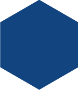 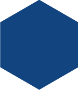 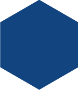 www.etfos.unios.hr
25
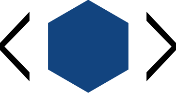 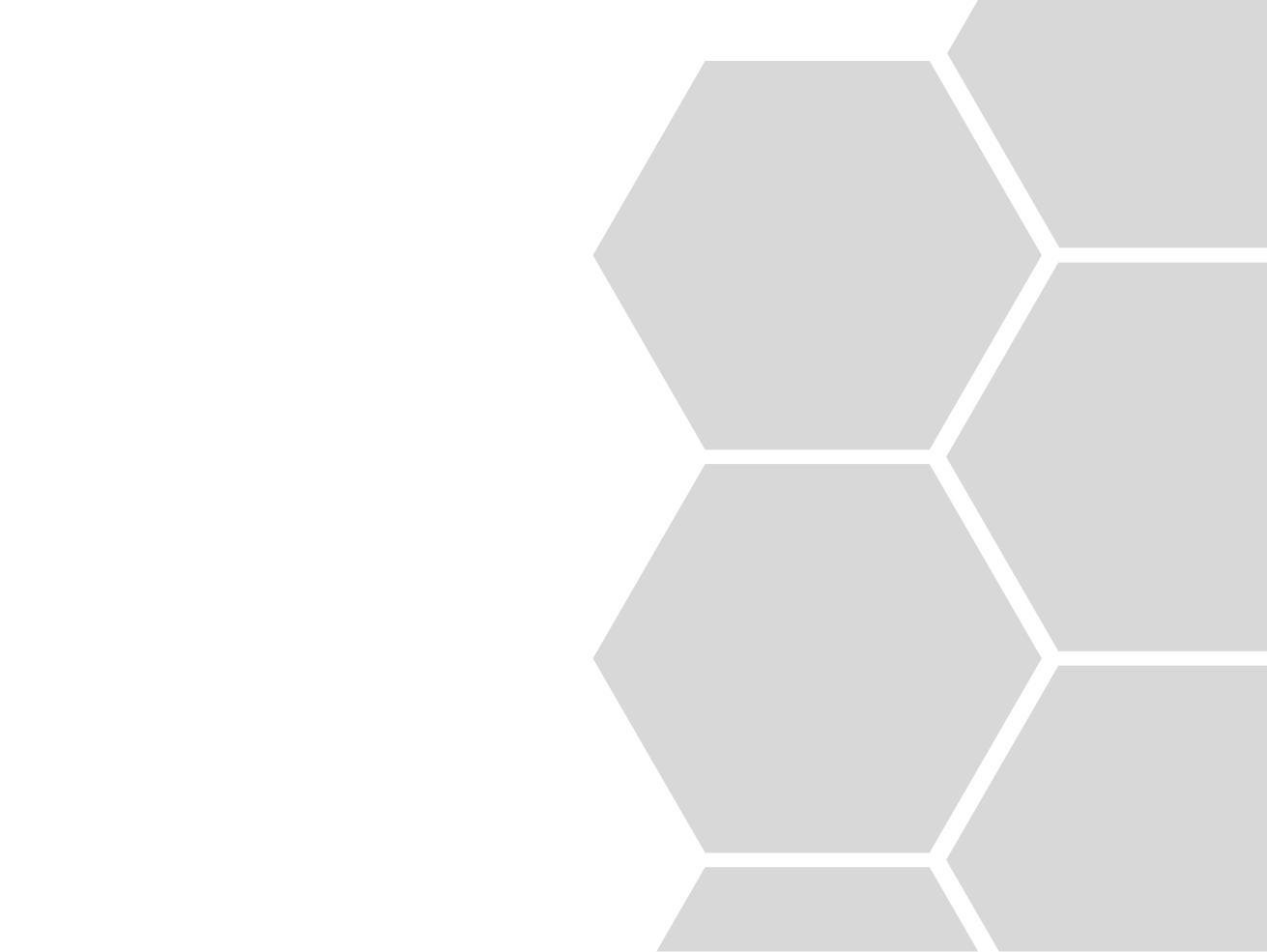 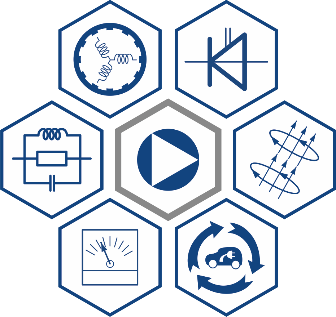 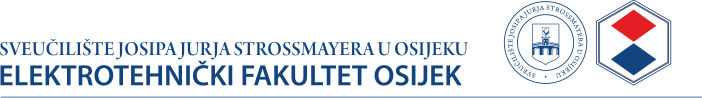 ZAVOD ZA ELEKTROSTROJARSTVO
znanstveno-istraživačke i stručne aktivnosti
mjeriteljstvo, propagacija mjerne nesigurnosti, primjena koncepta mjerne nesigurnosti u elektroenergetici i elektrostrojarstvu (utjecaj mjerne nesigurnosti pri modeliranju transformatora, utjecaj mjerne nesigurnosti kod raspodjele gubitaka između operatora prijenosnih sustava prilikom razmjene električne energije)
nelinearne električke mreže, ferorezonancija, istraživanje pretkaotičnog i kaotičnog ponašanja nelinearnih električkih mreža, bifurkacijsko ponašanje istosmjernih pretvarača napona,
električni strojevi i pogoni, dijagnostika kvarova električnih strojeva, numerički proračuni elektromagnetskih polja, numerički proračuni elektromagnetskih polja niskih frekvencija u električnim strojevima i aktuatorima
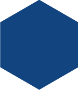 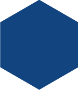 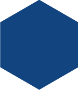 www.etfos.unios.hr
26
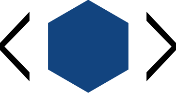 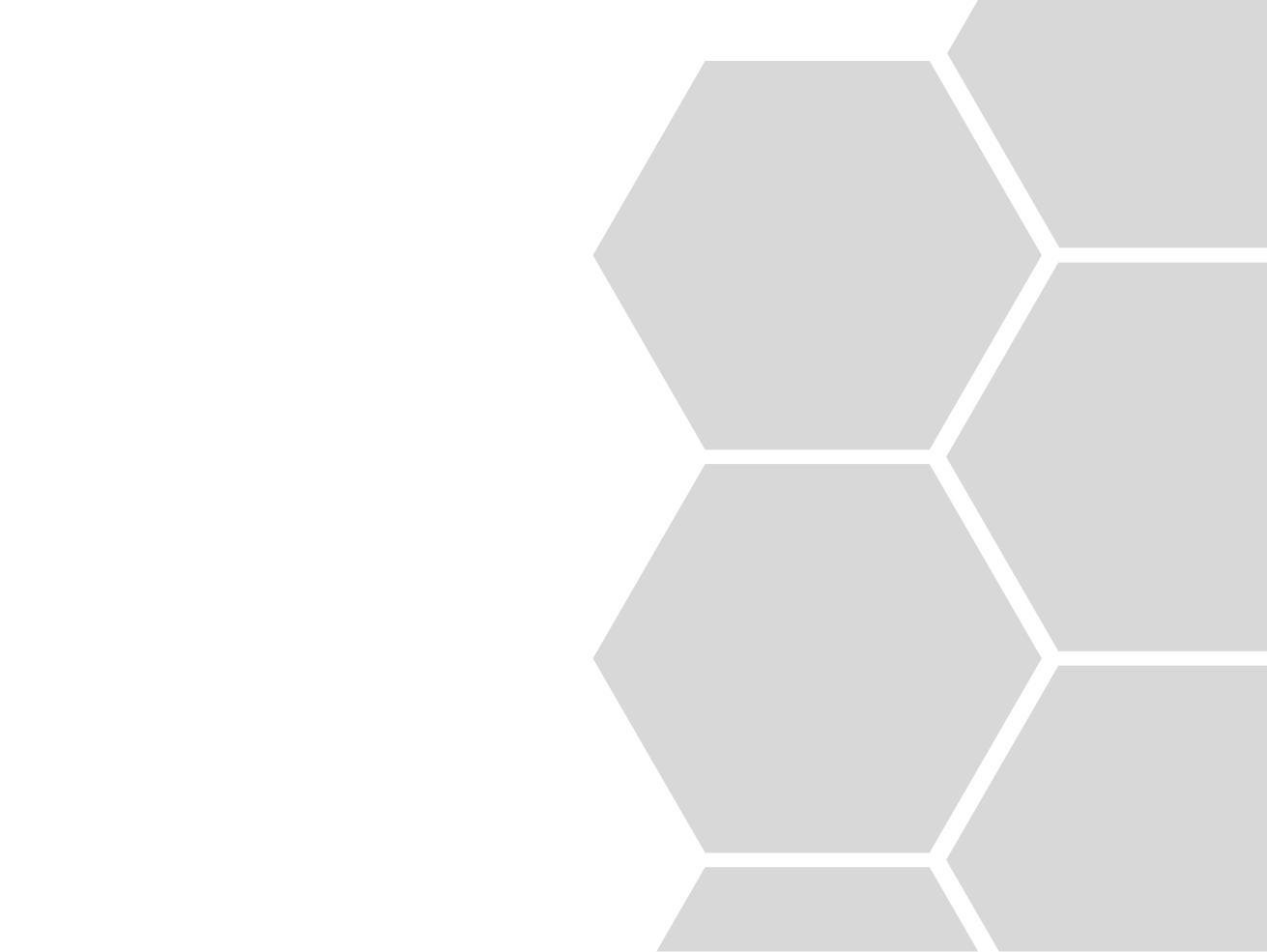 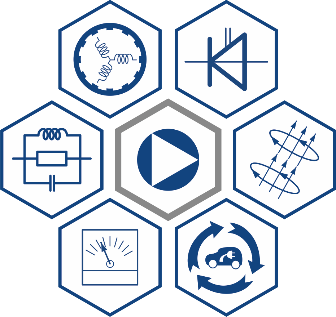 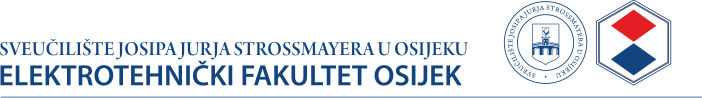 ZAVOD ZA ELEKTROSTROJARSTVO
znanstveno-istraživačke i stručne aktivnosti
projektiranje elektromotornih pogona za elektromobilnost vozila i plovila, projektiranje hibridnih pogona za sustave obnovljivih izvora (solarni, fotonaponski, vjetro agregati, komprimirani zrak, baterije, električki i mehanički UPS) 
energetski elektronički pretvarači, sustavi neprekidnih napajanja, emulacija fotonaponskih sustava
elektromagnetska kompatibilnost, energetska efikasnost u industrijskim pogonima
optimizacije u elektroenergetici, primjena metoda mekog računarstva u elektroenergetici
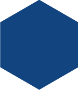 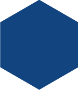 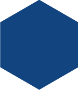 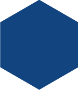 www.etfos.unios.hr
27
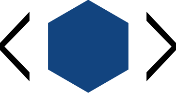 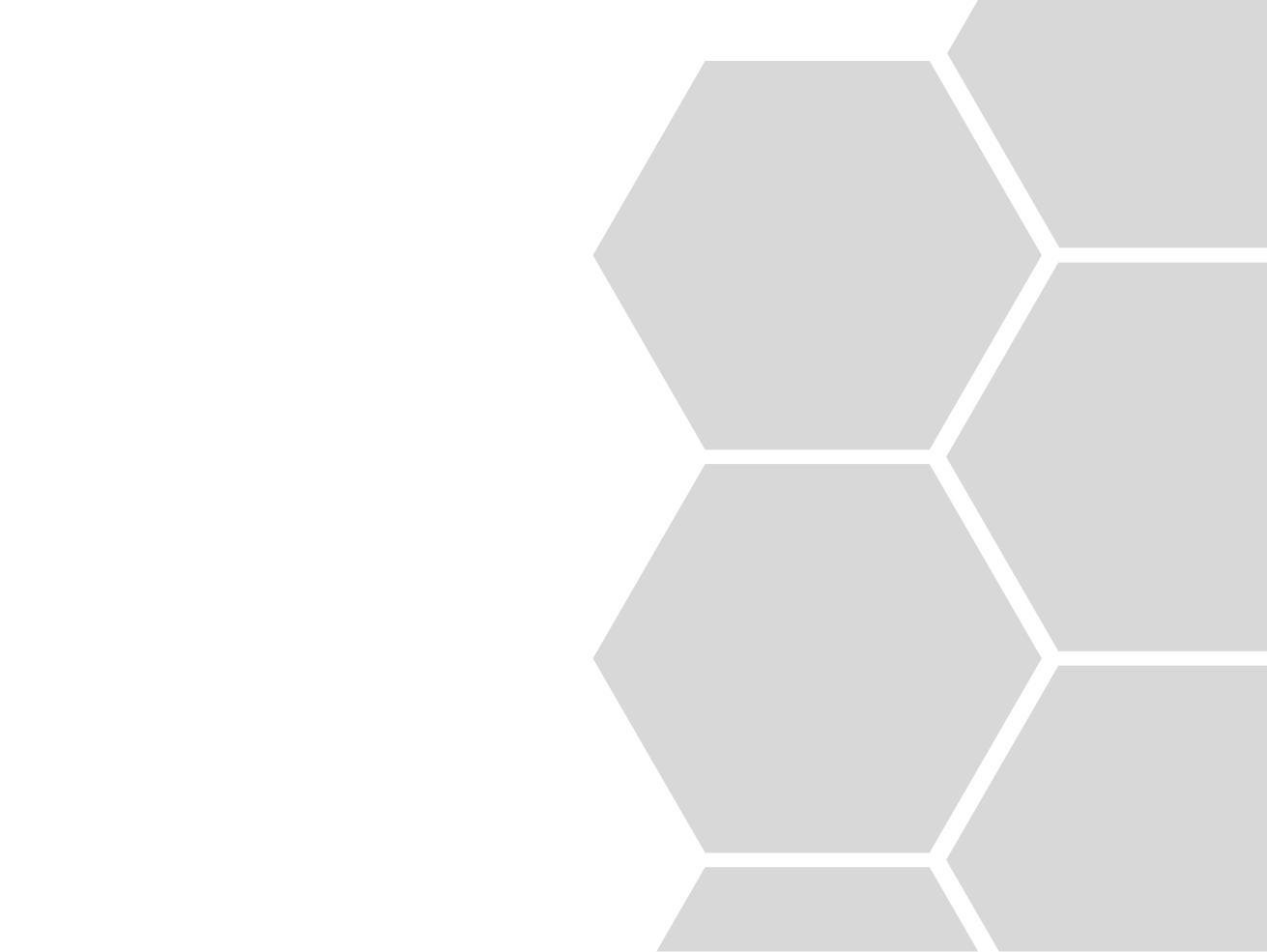 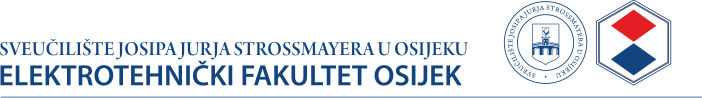 www.etfos.unios.hr
S nadom u uspješan nastavak suradnje,
srdačan pozdrav iz Osijeka